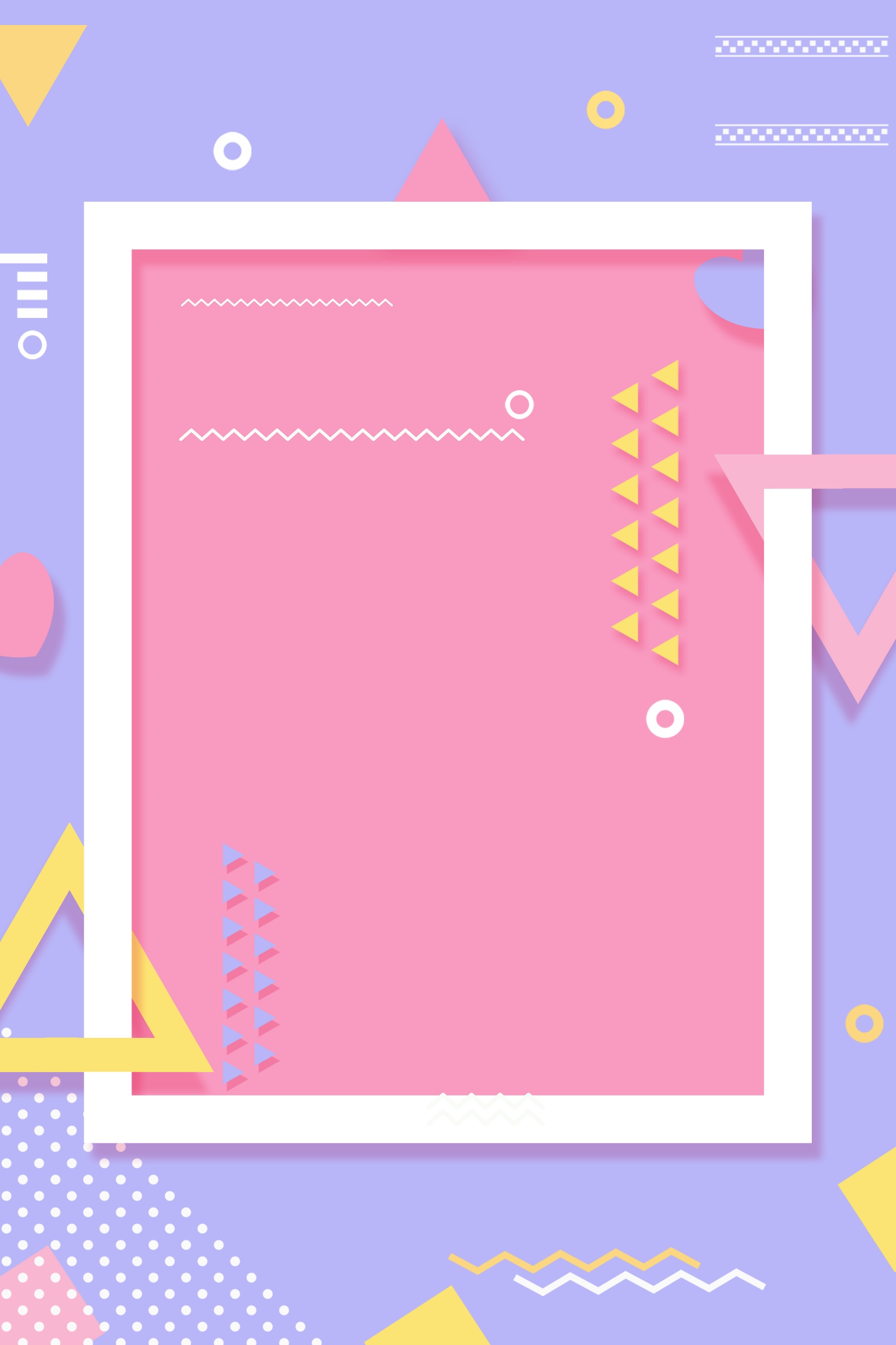 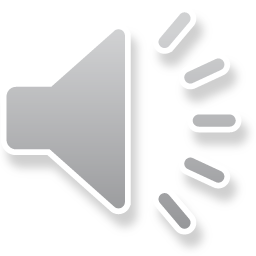 儿童口腔保健
儿童口腔保健
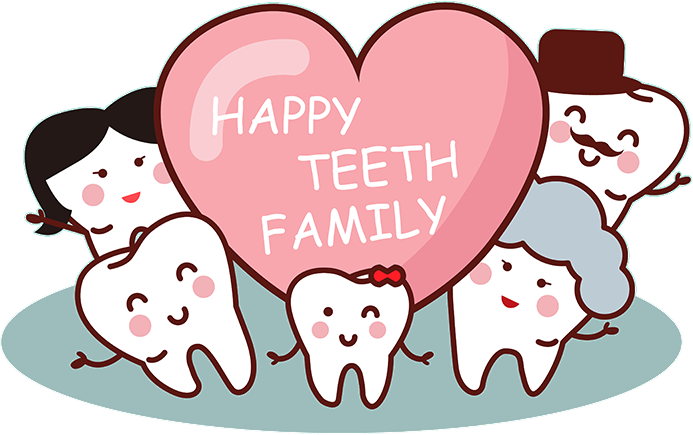 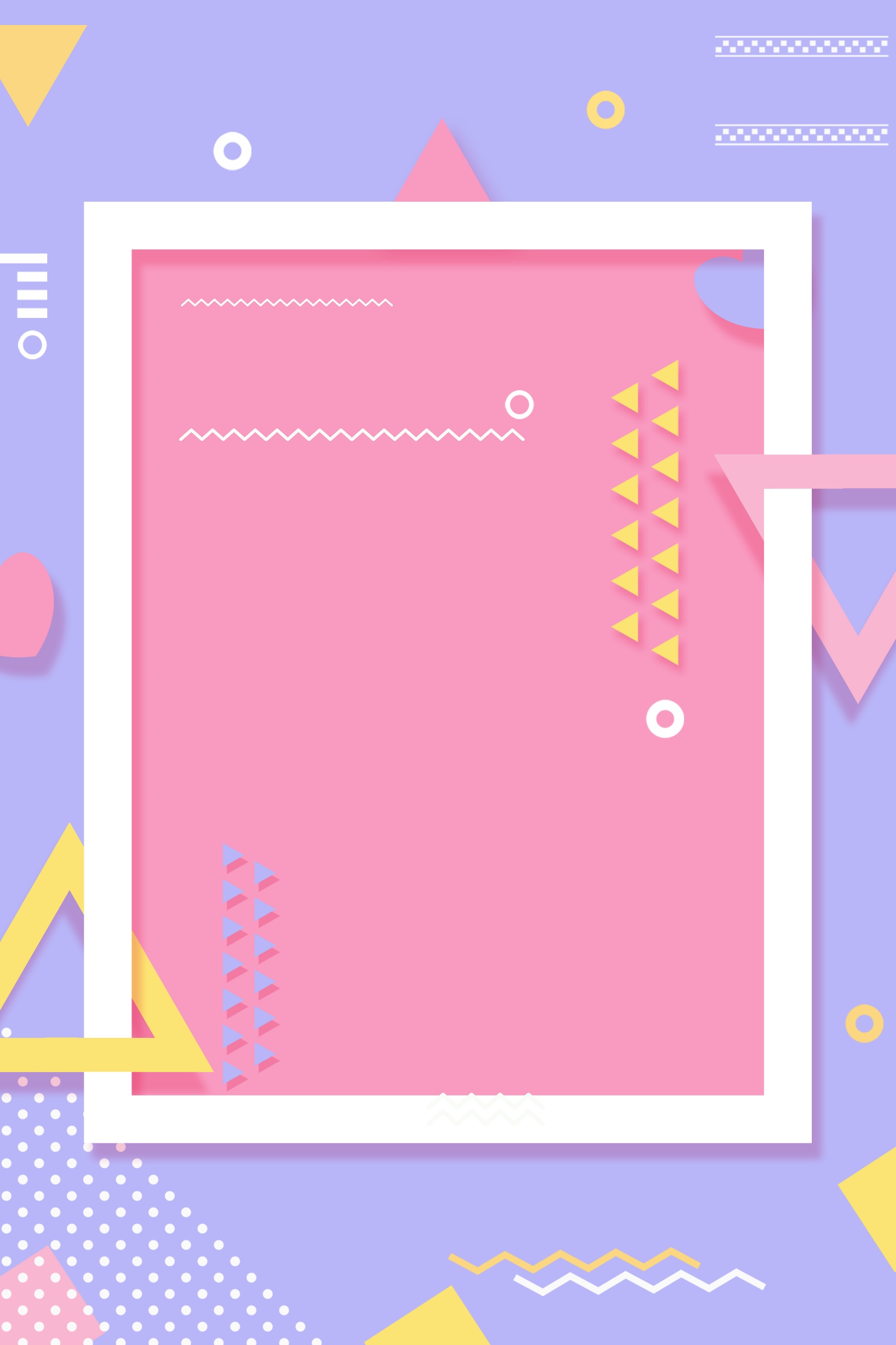 认识我们的牙齿
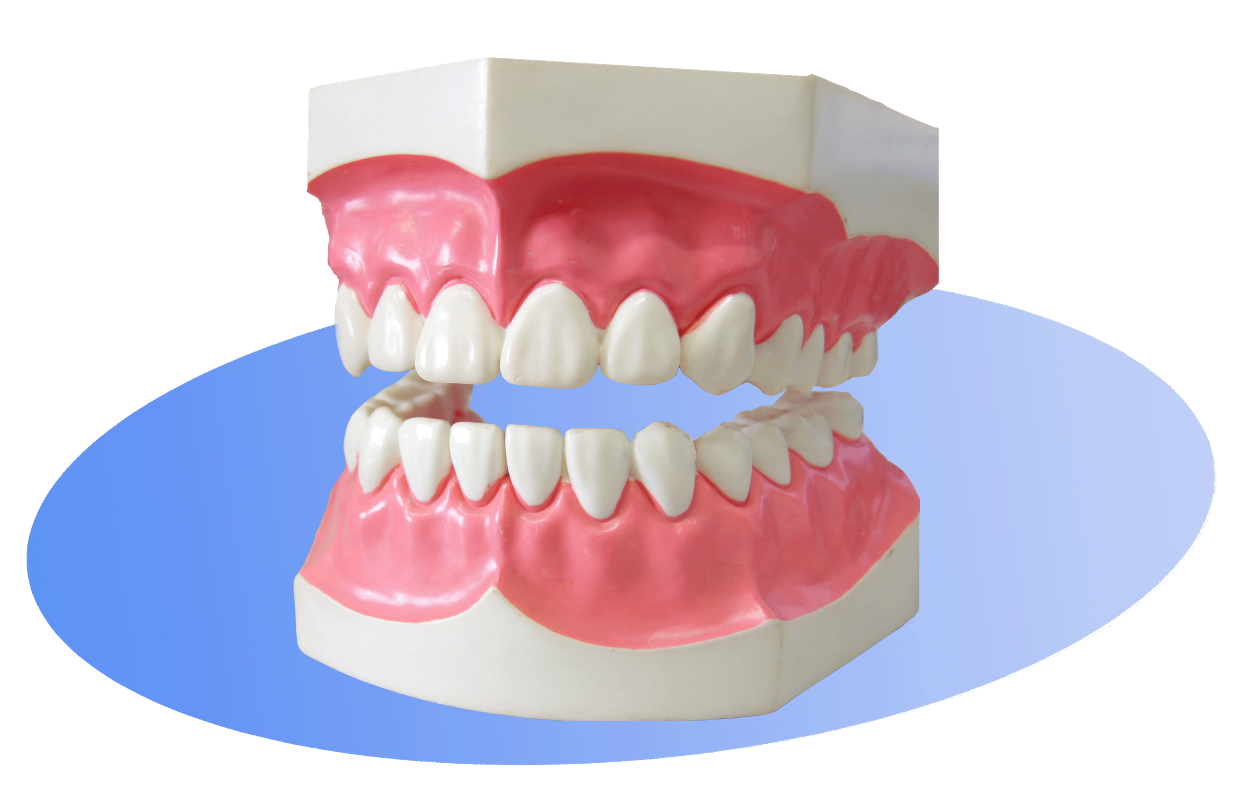 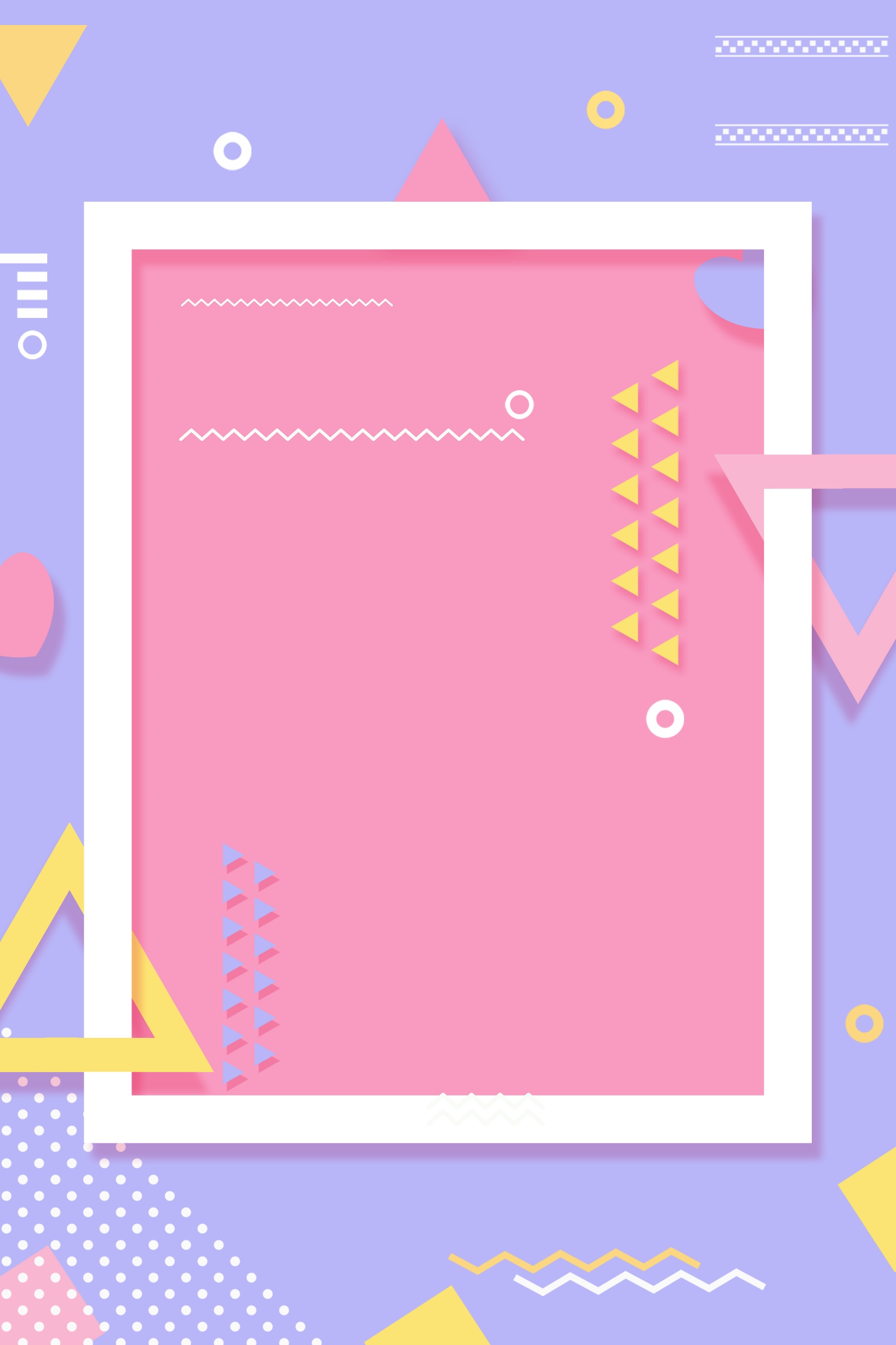 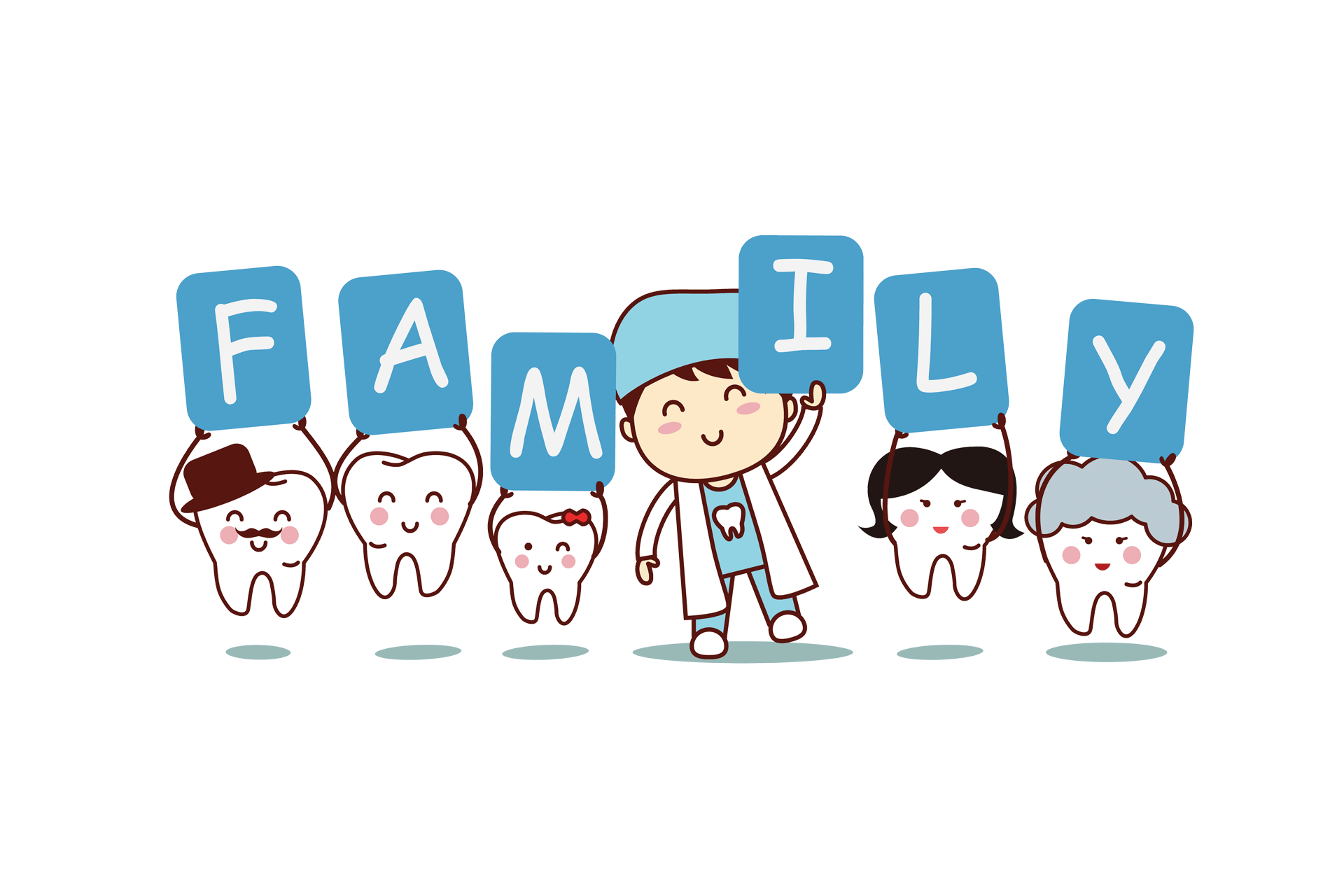 你有多少颗牙齿?
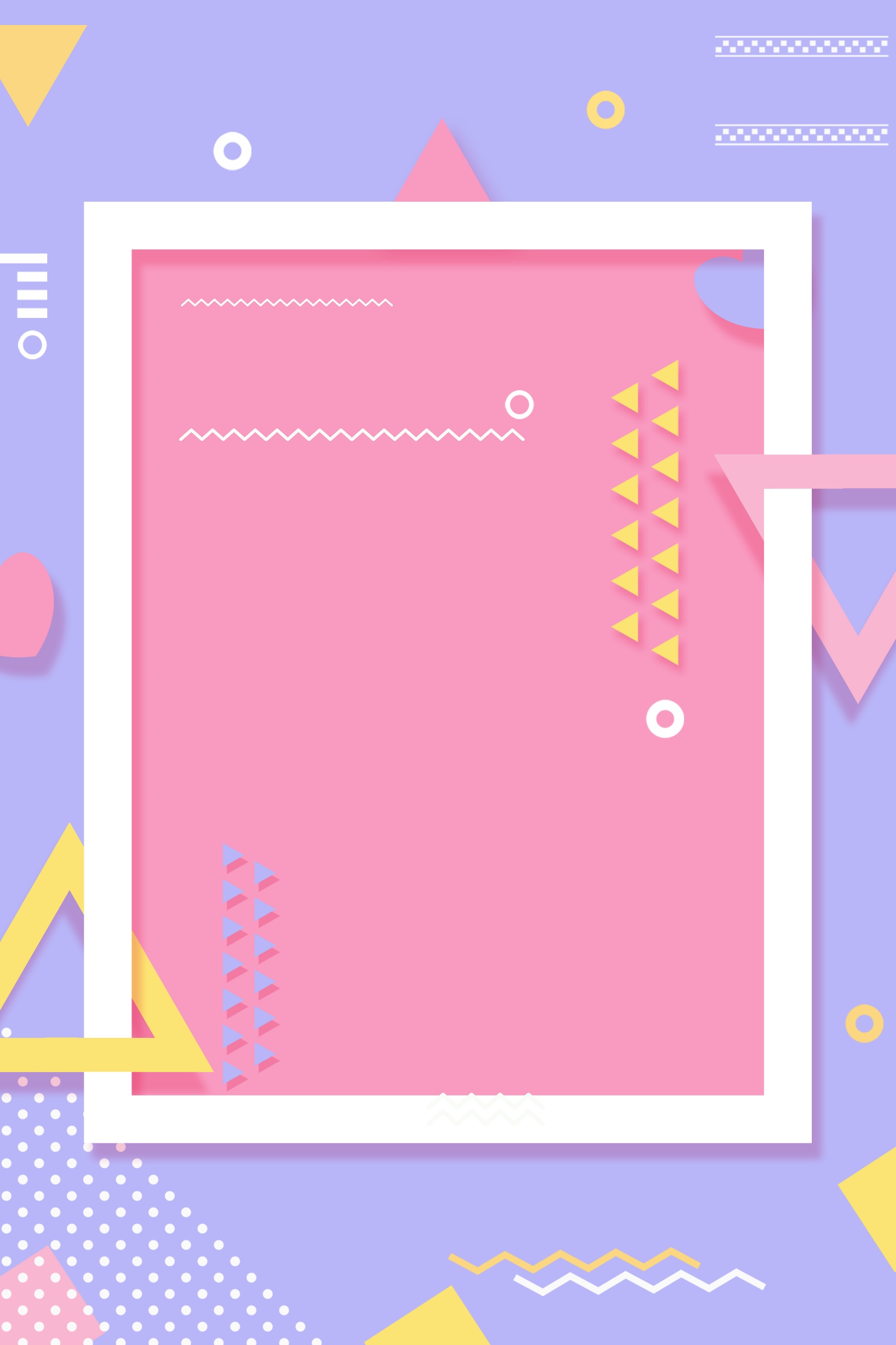 牙齿的数目
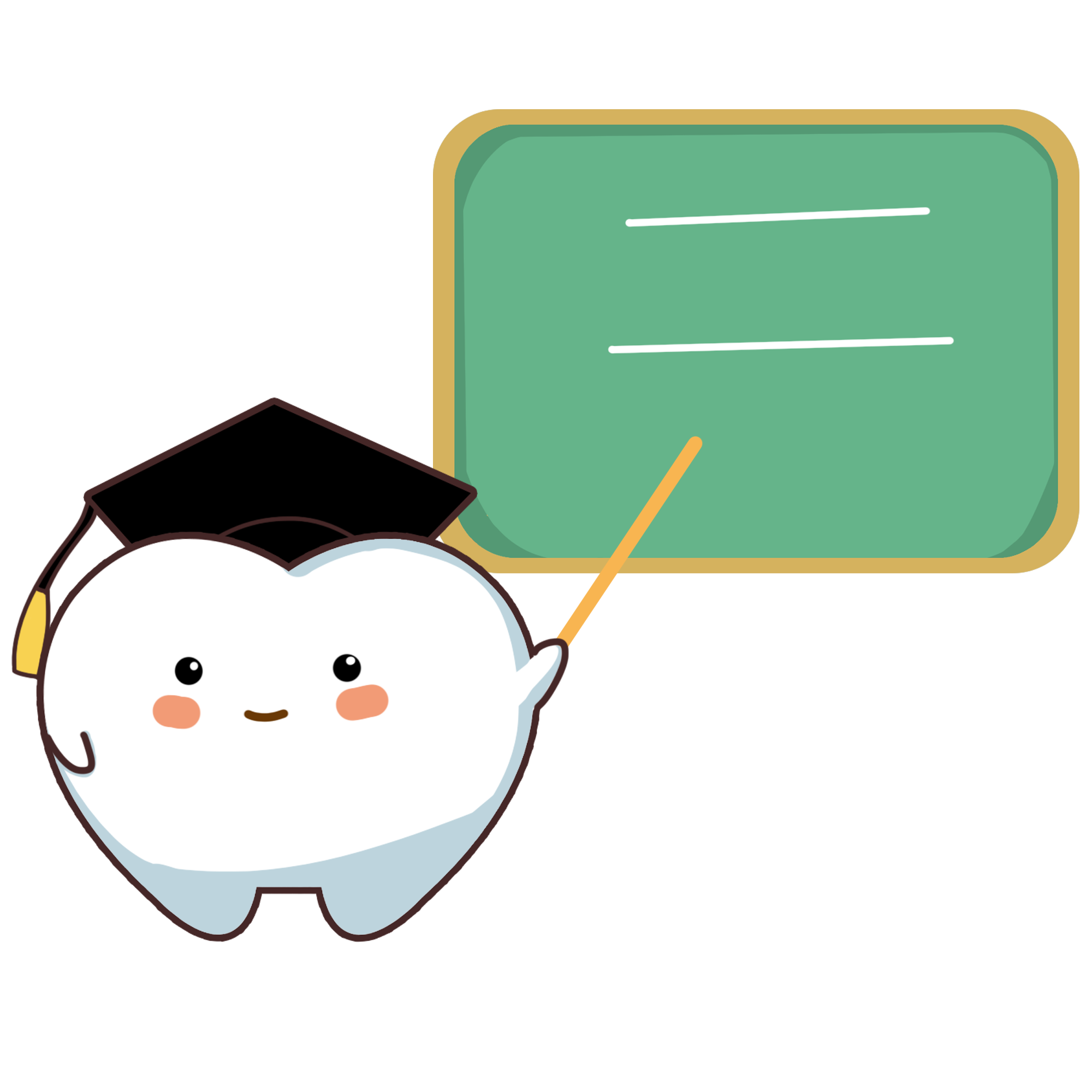 人的一生有两副牙齿
乳牙：20颗
恒牙：28-32颗
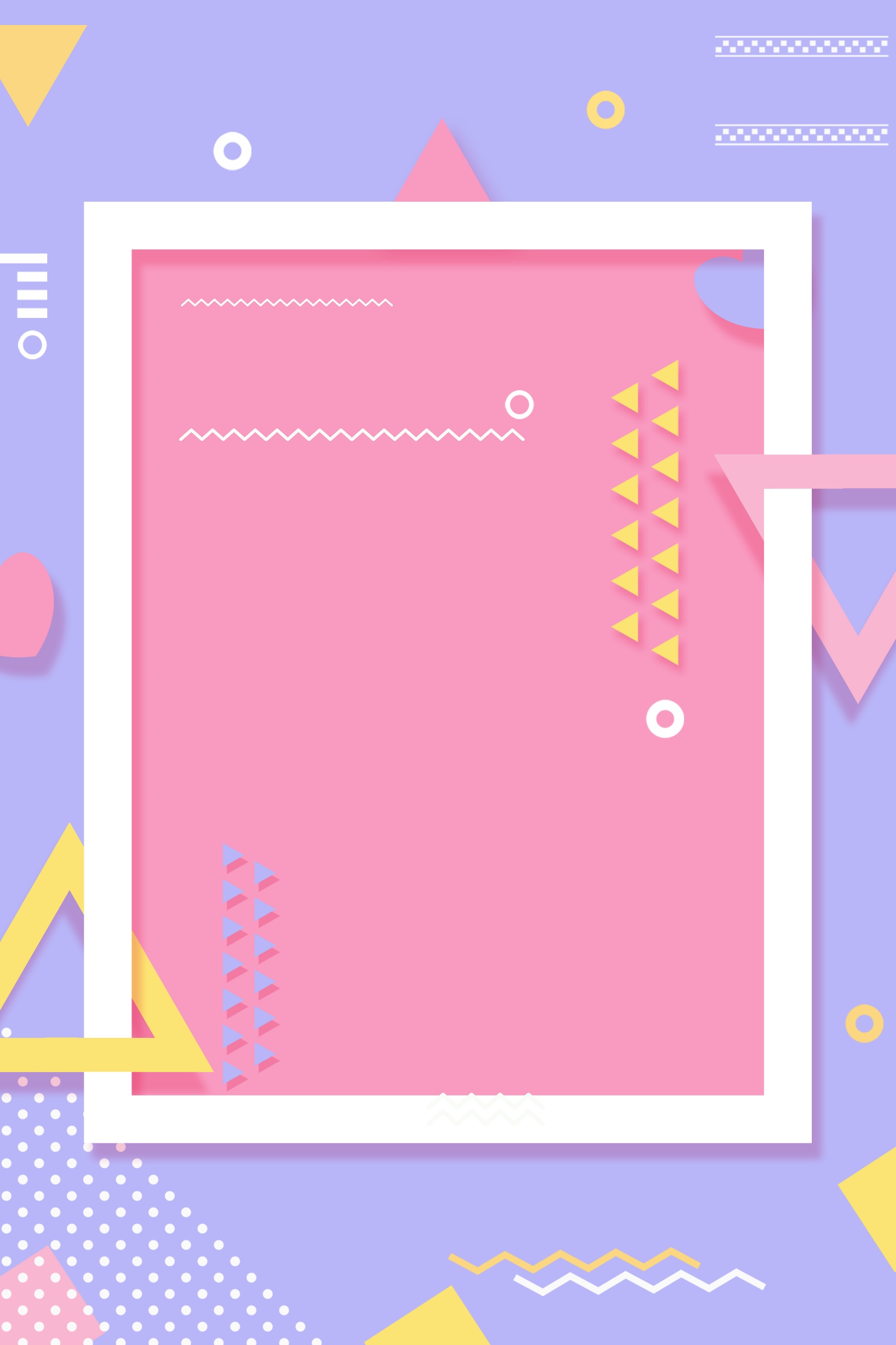 乳牙
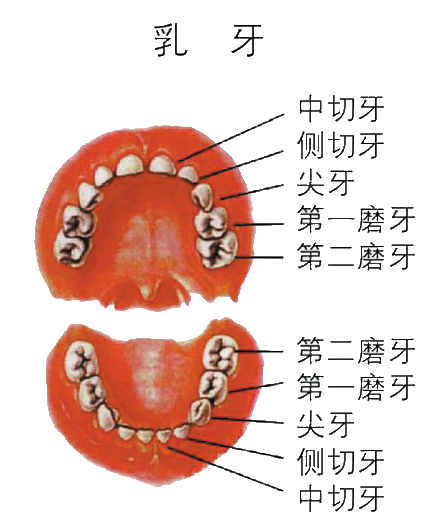 6个月左右开始萌出
2岁半左右全部长齐
共20颗
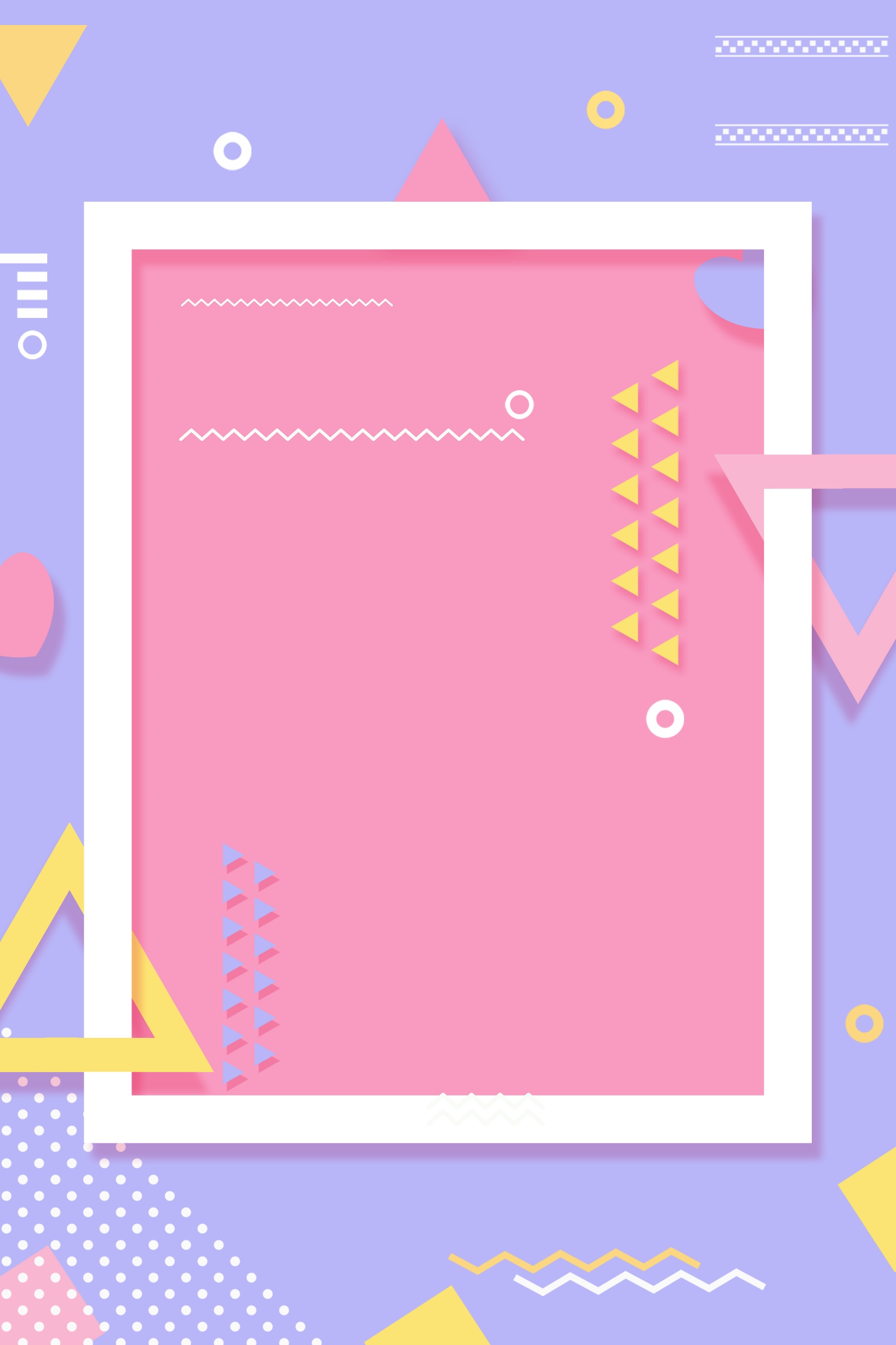 乳牙
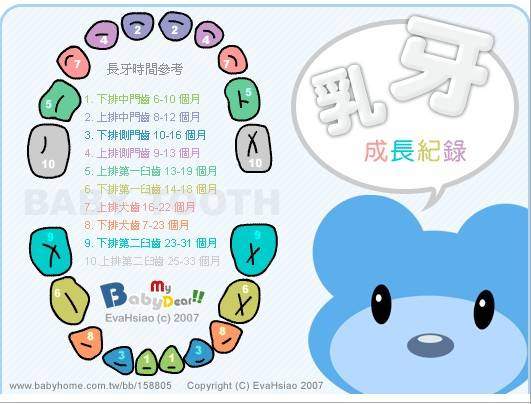 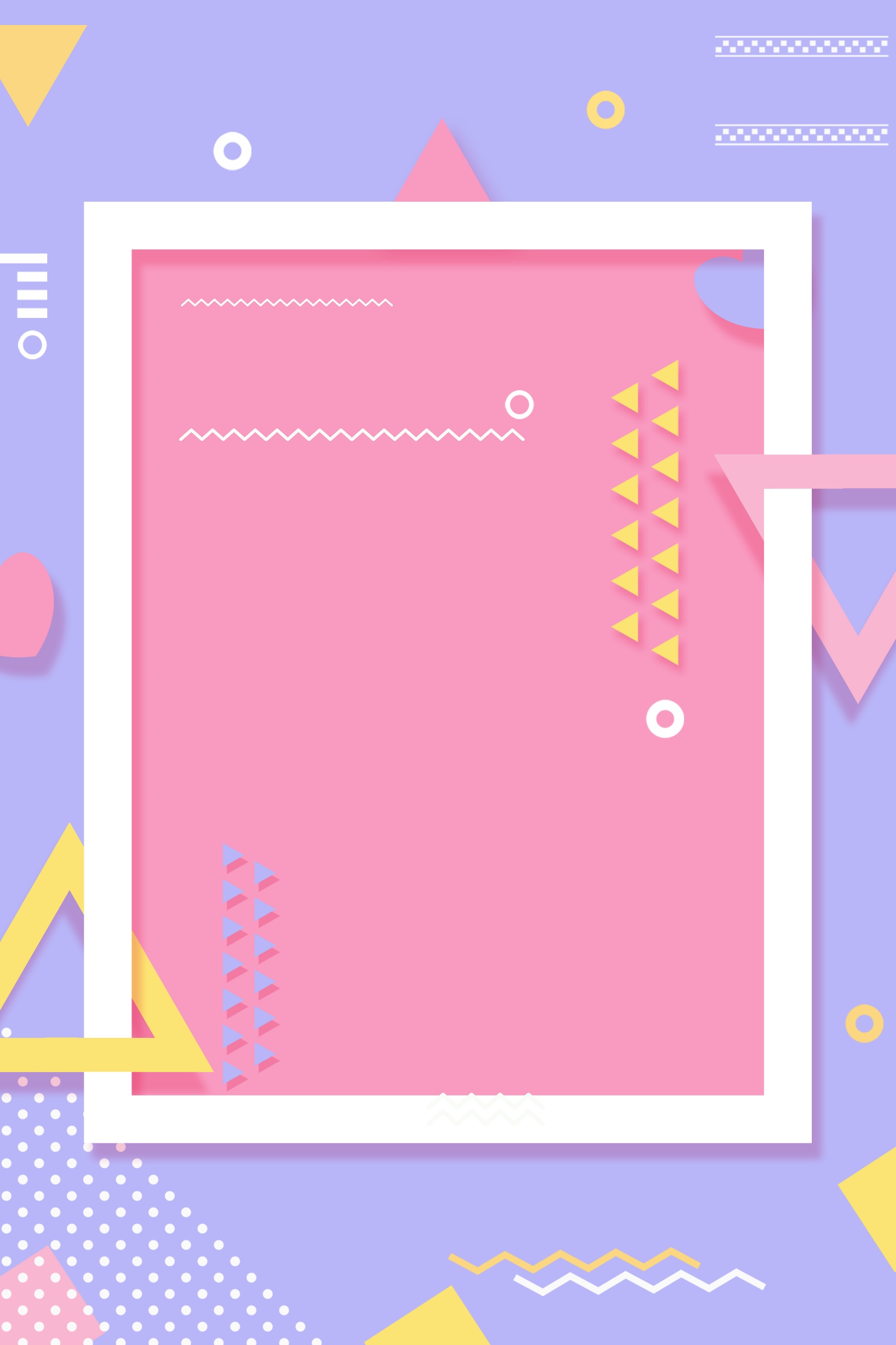 牙齿的外形
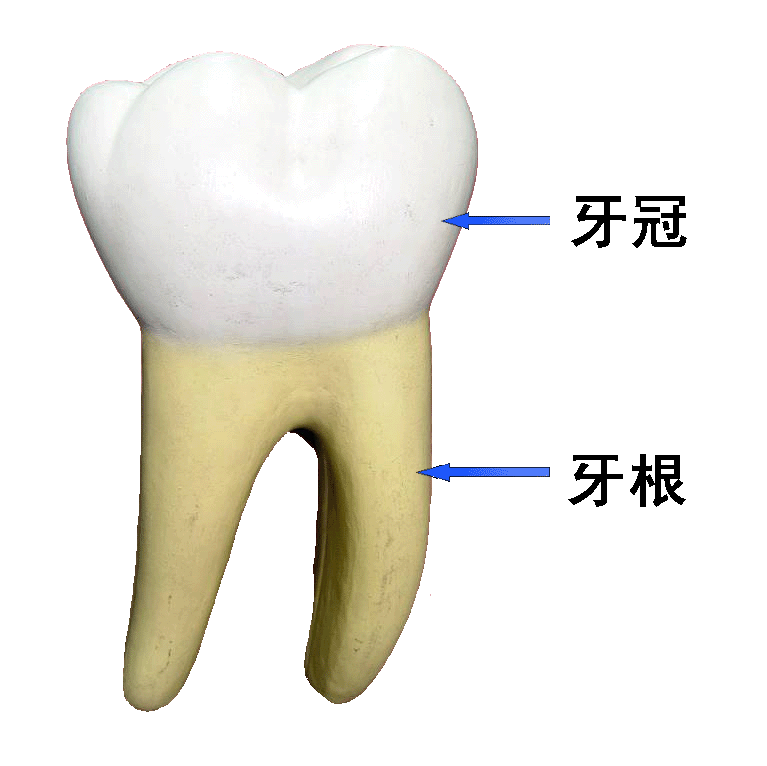 在口腔内可以看见的部分叫 牙冠
埋在颌骨内看不见的部分叫 牙根
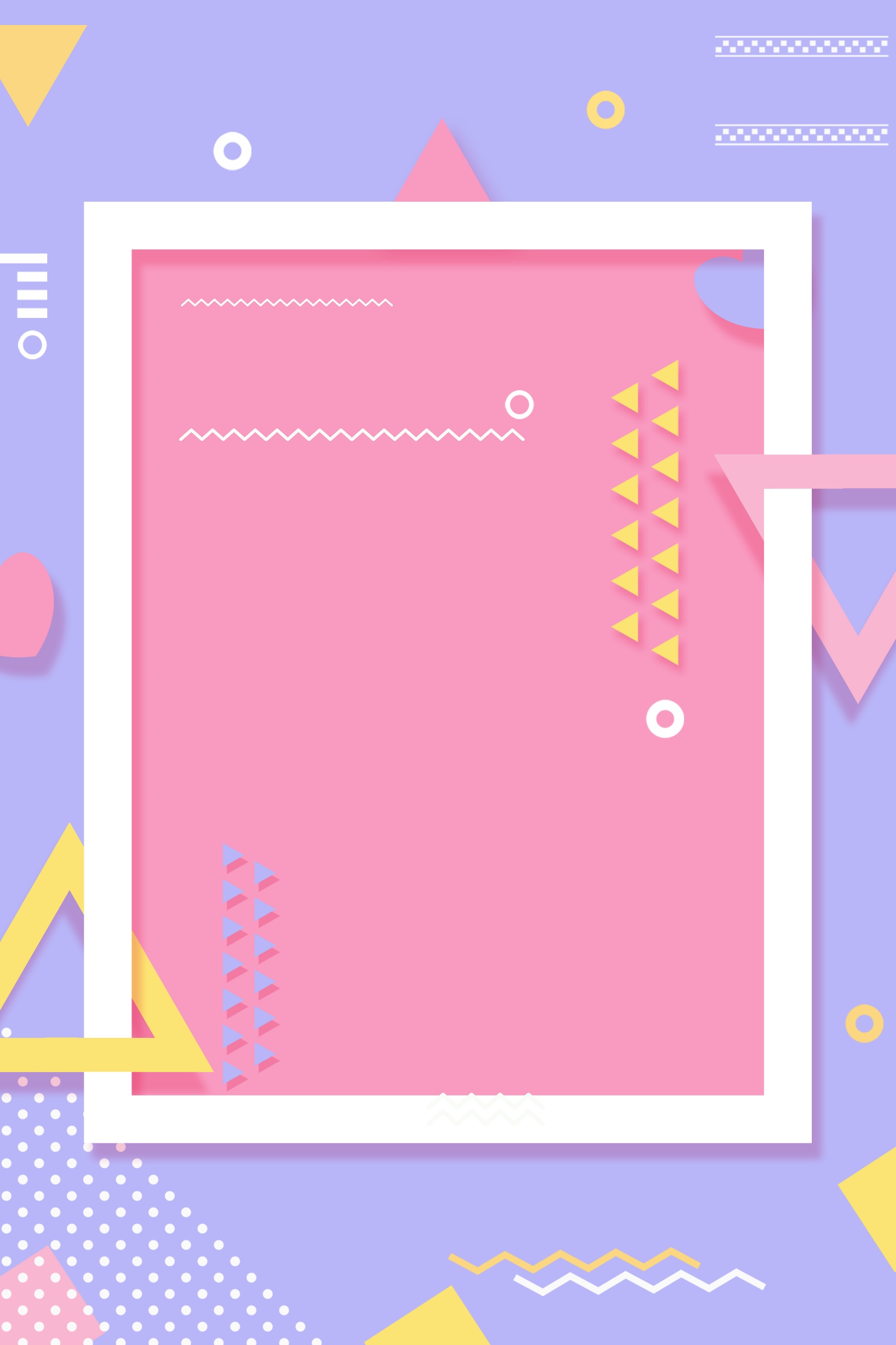 牙齿的结构
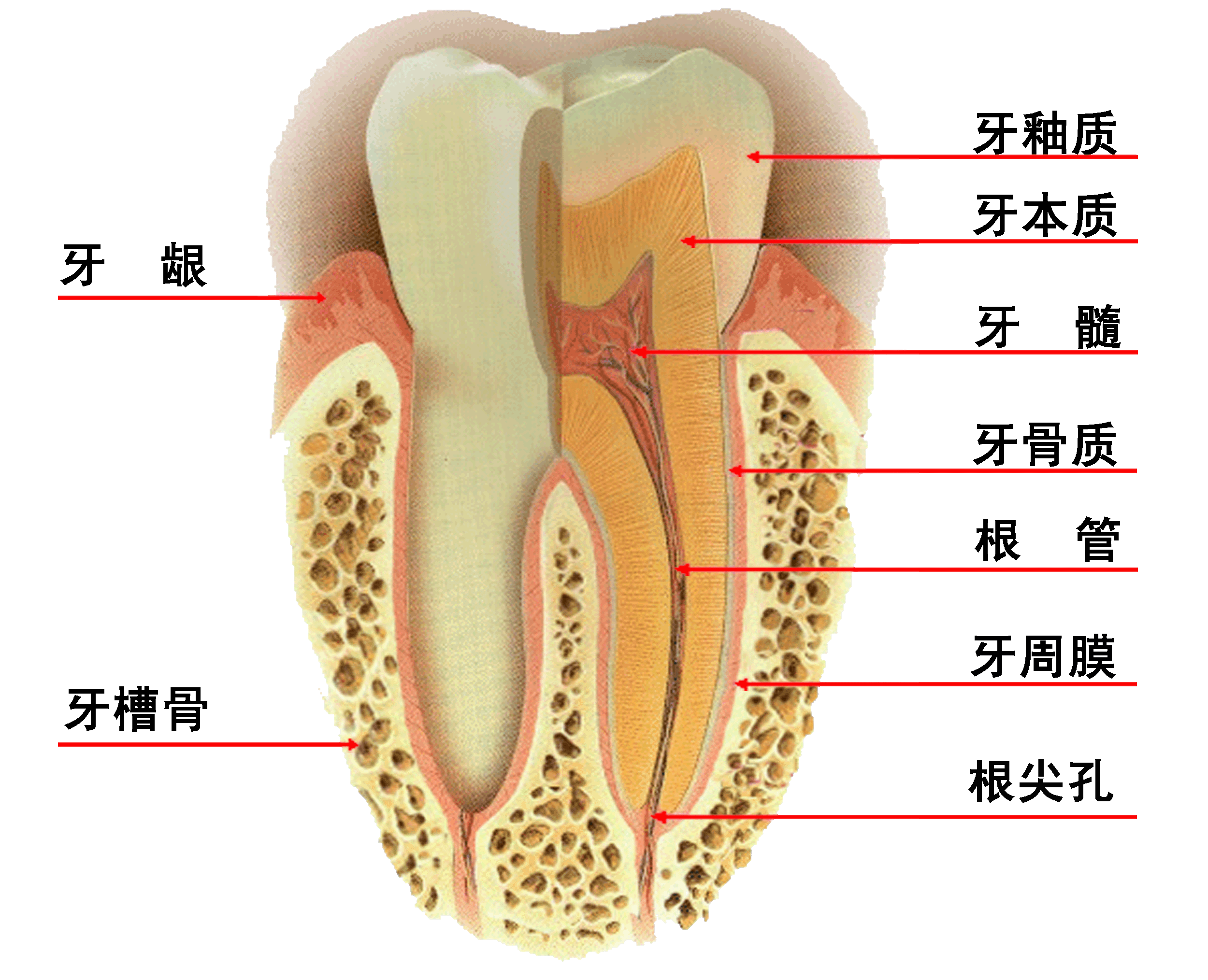 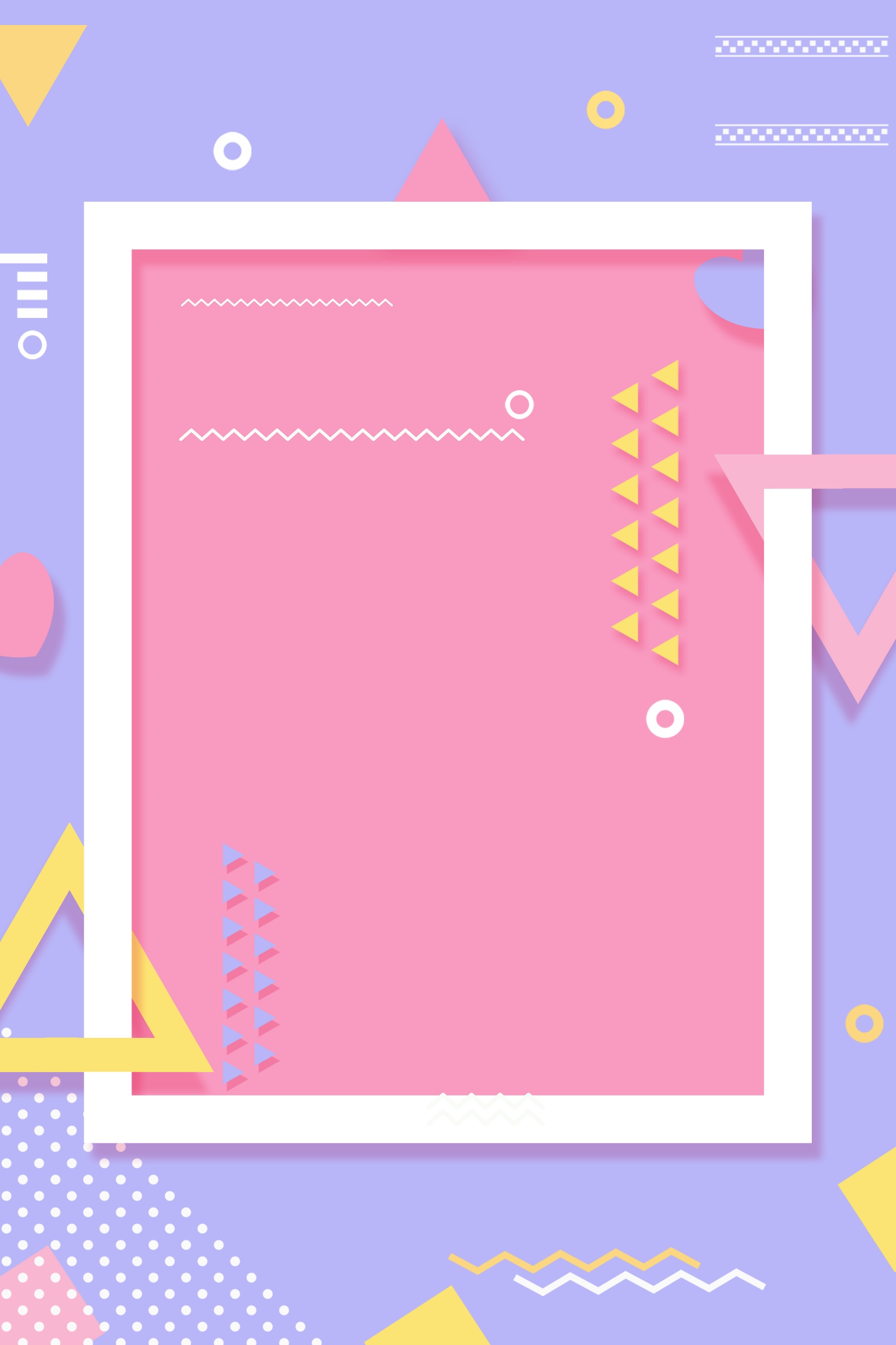 牙齿的形态及功能
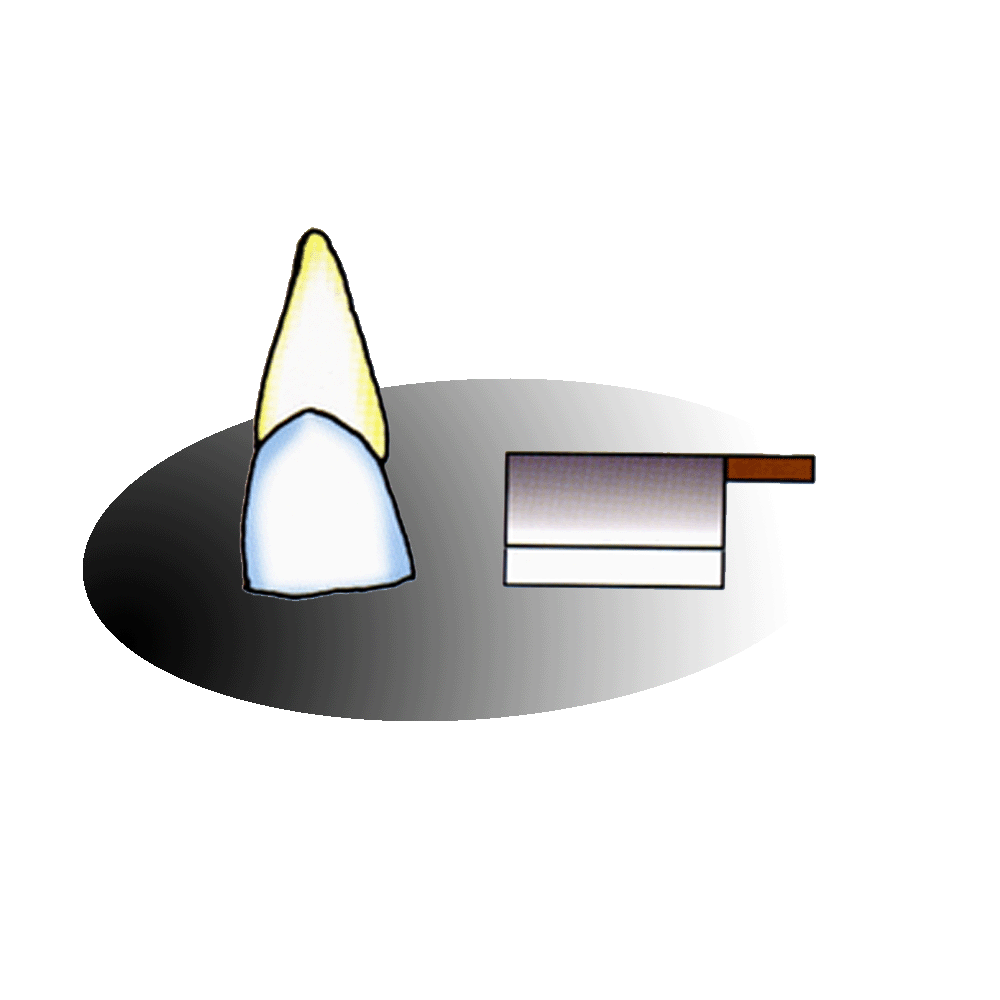 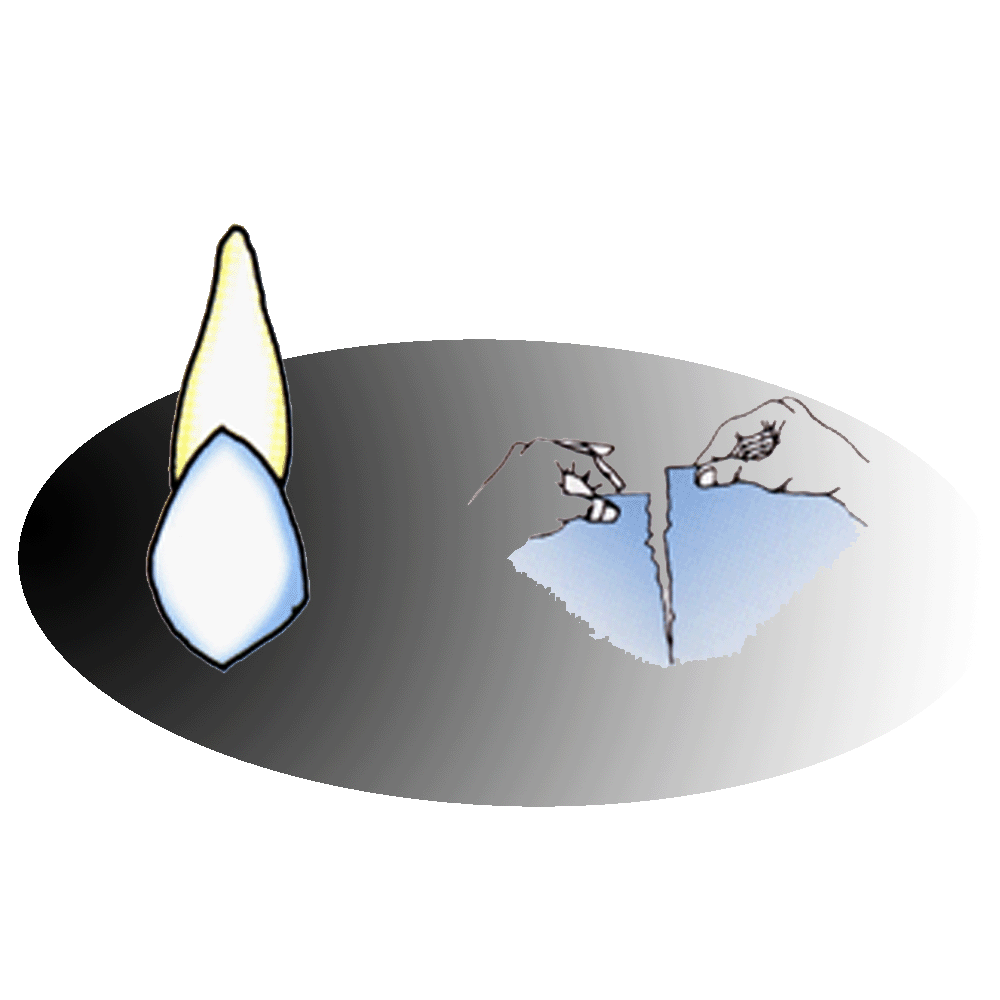 切牙：  切割食物                         尖牙：  撕裂食物          


              



                                  
                                     
                                    磨牙：  磨碎食物
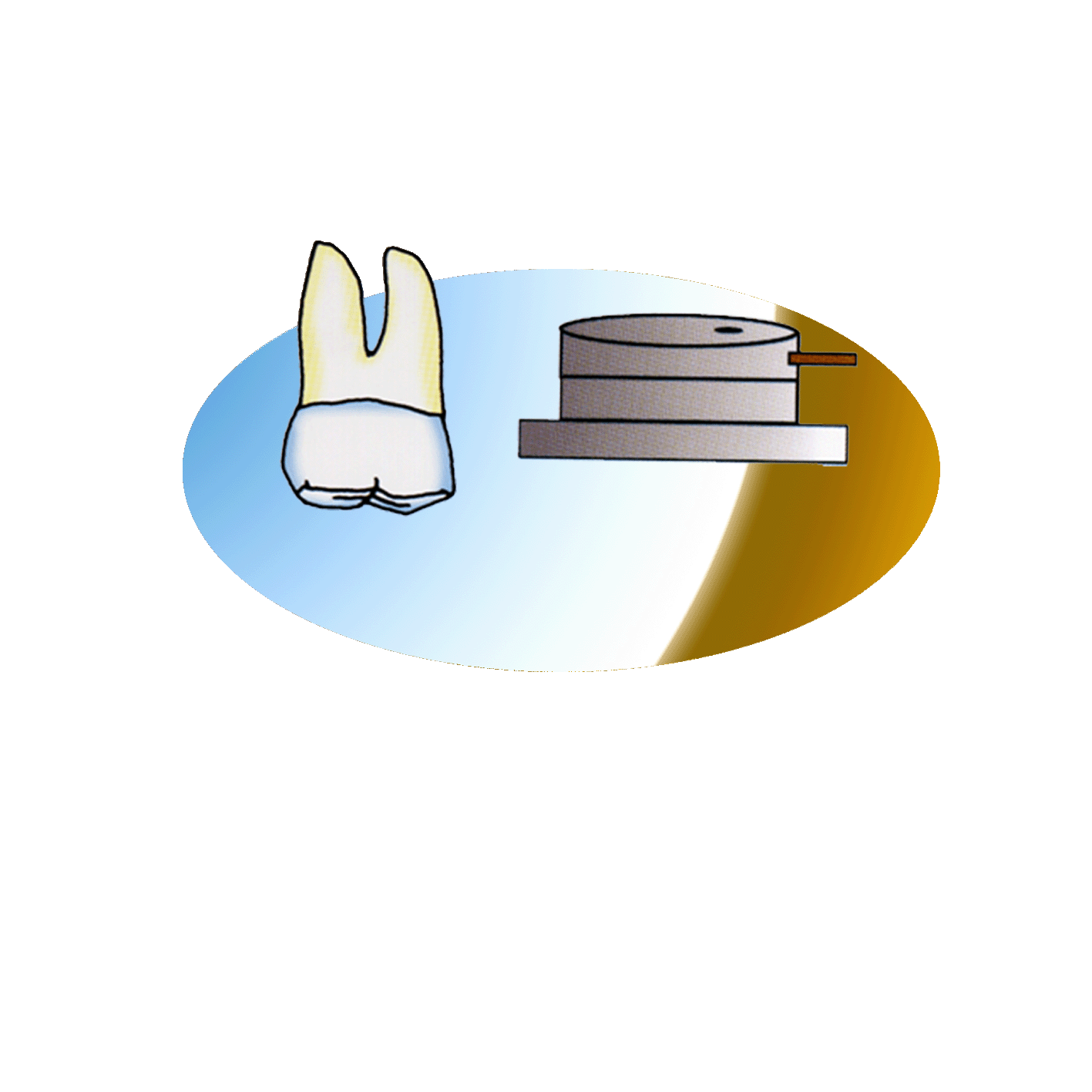 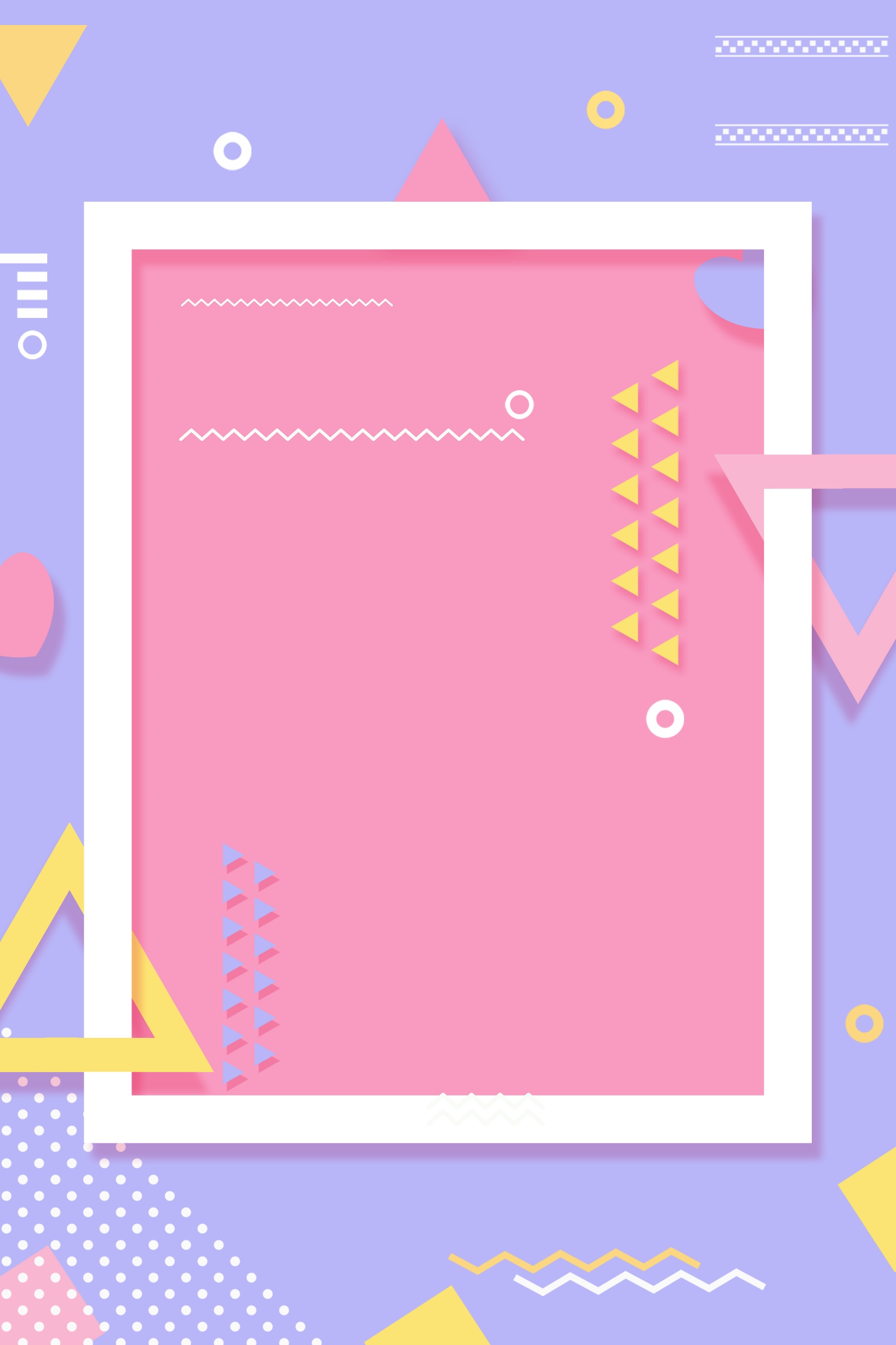 六龄牙
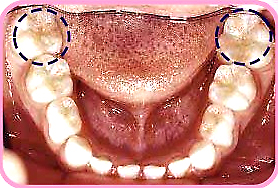 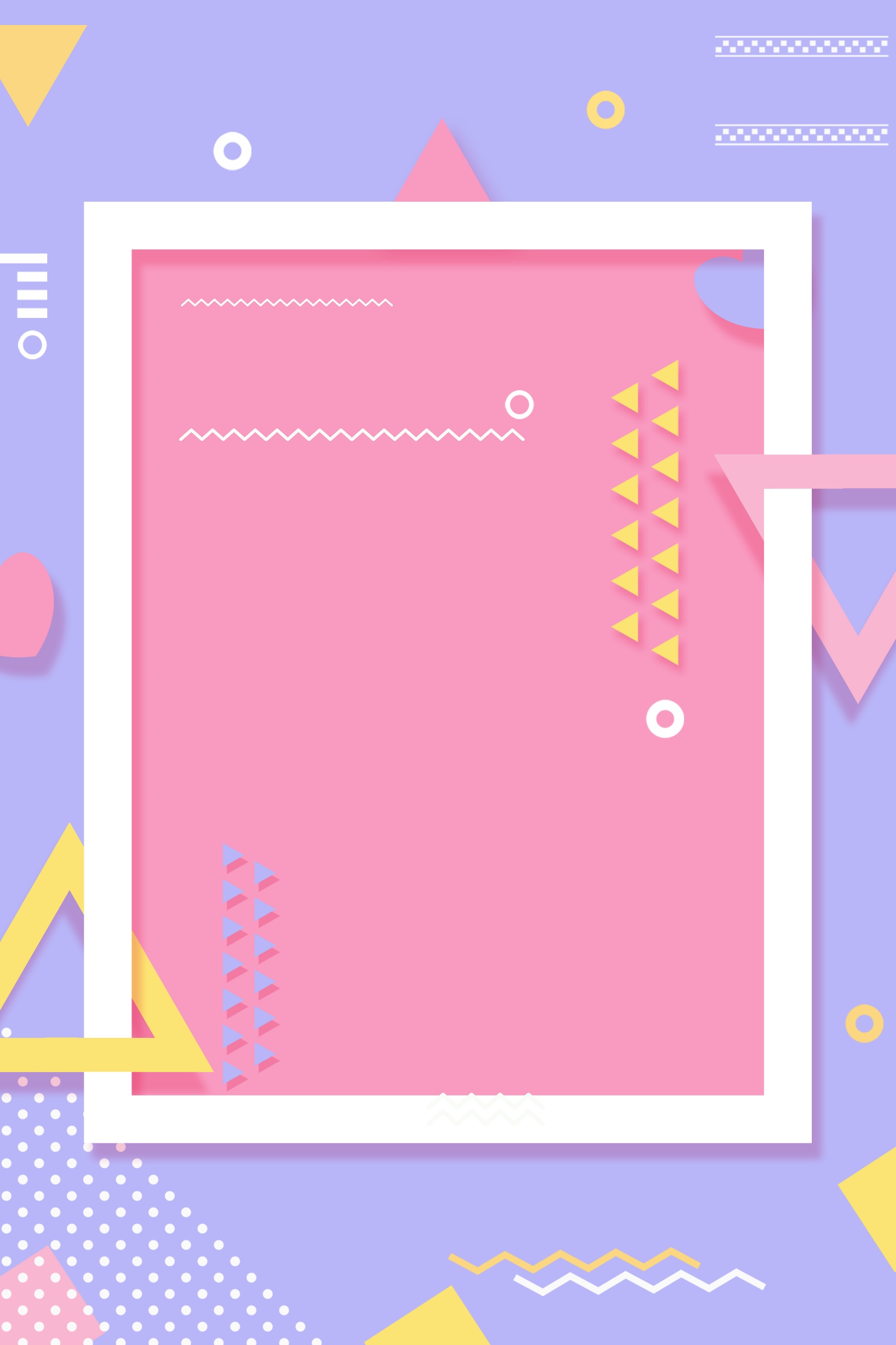 口腔健康的标准
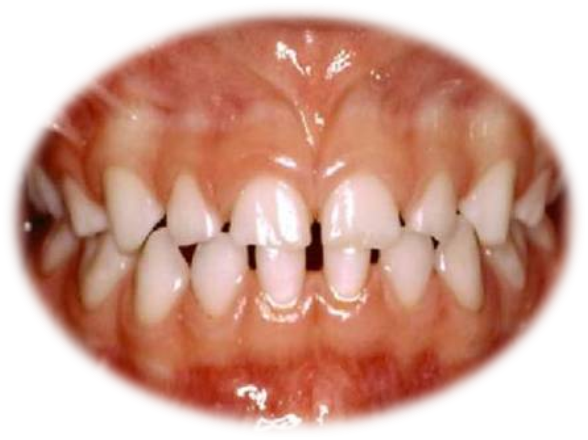 牙齿清洁
没有龋洞
没有疼痛感觉
牙龈颜色正常
牙龈没有出血
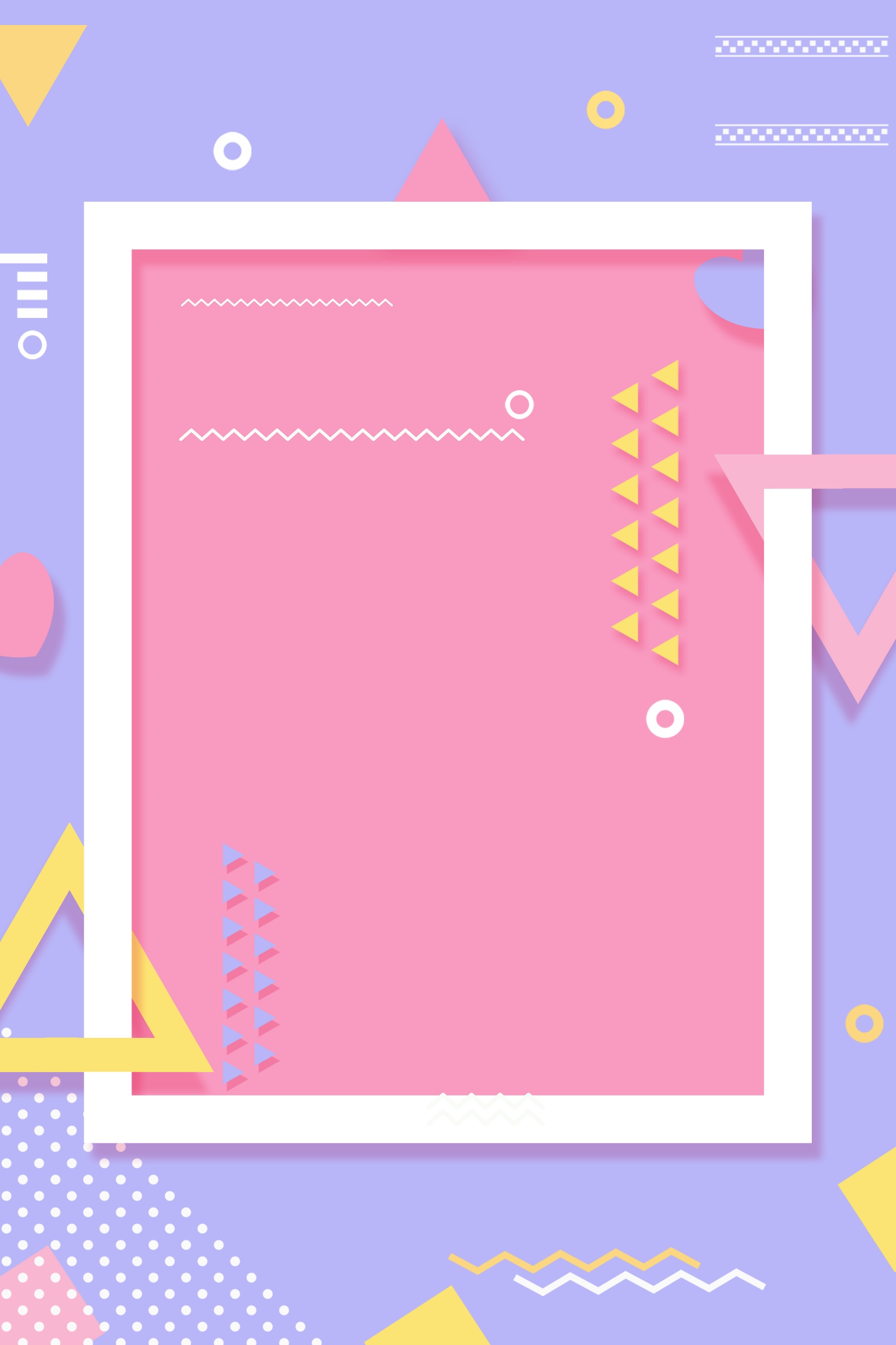 什么是龋齿？
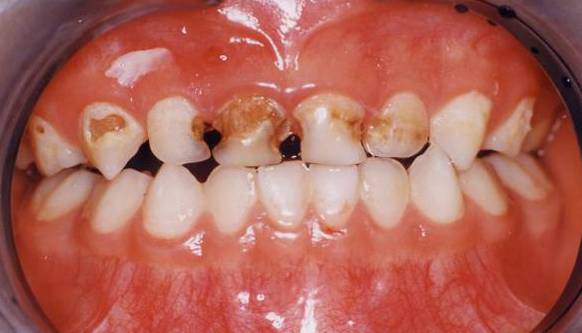 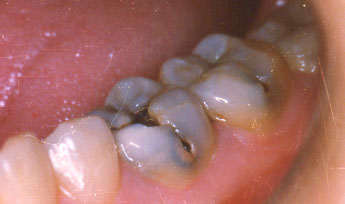 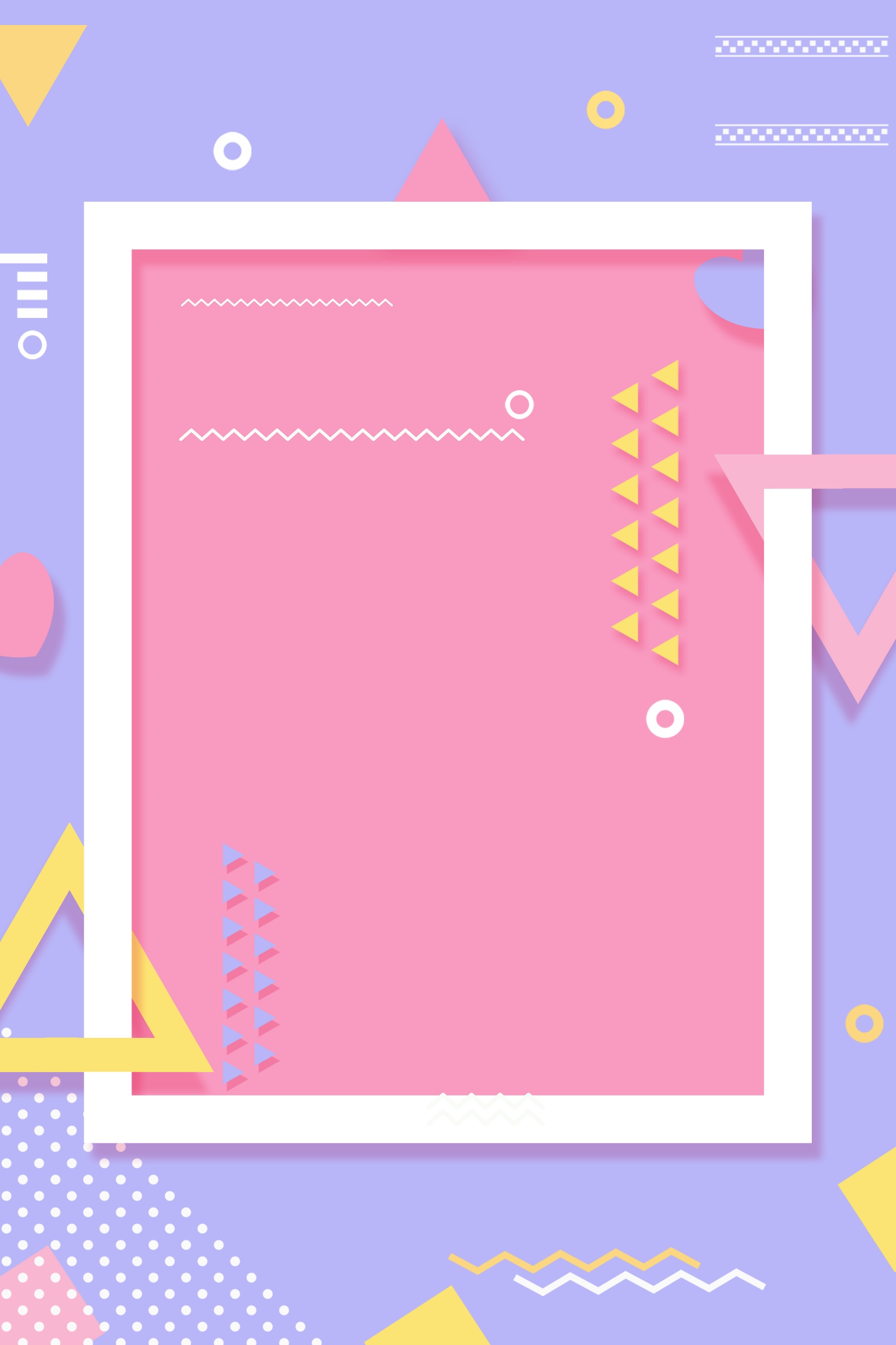 乳牙易患龋因素
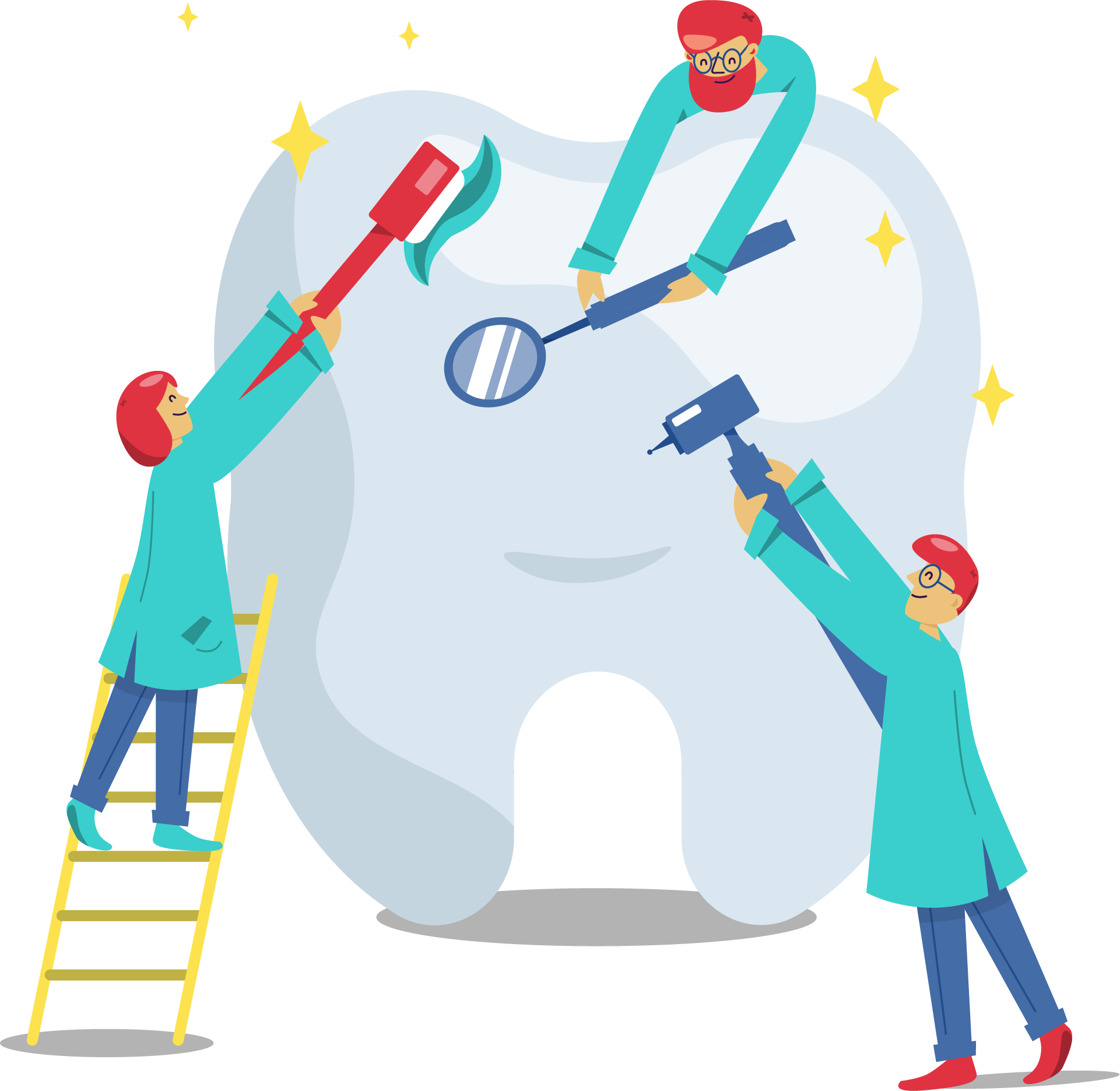 乳牙易患龋的因素
乳牙解剖形态特点:牙与牙为面接触乳牙组织结构特点:矿化程度低,抗酸力弱
食物:儿童饮食多为软质食物,儿童喜欢甜食口腔自洁和清洁作用比较差早发现早治疗困难
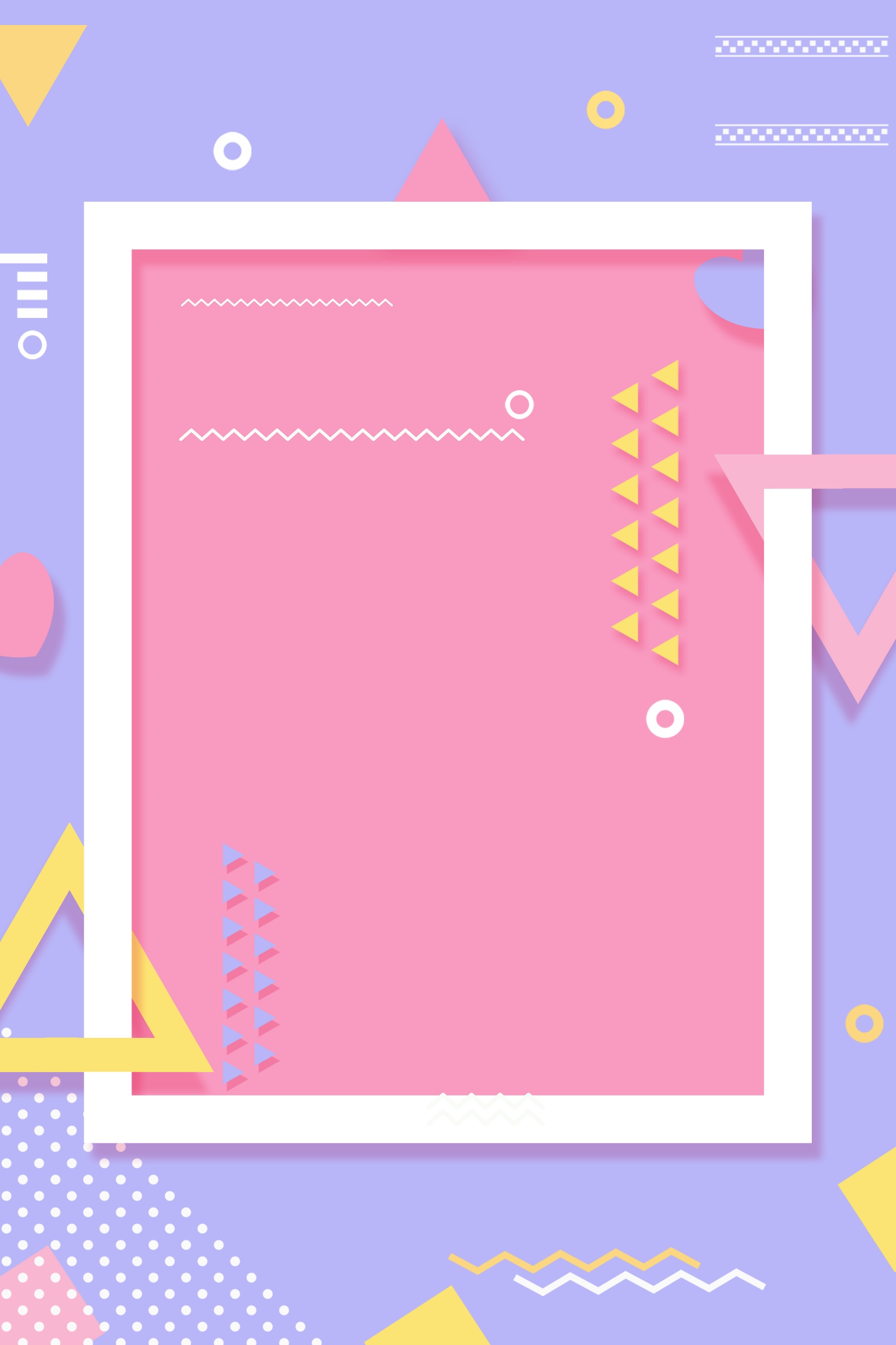 牙菌斑
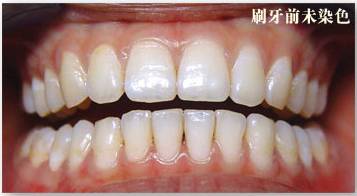 黏附在牙齿表面的细菌堆积物
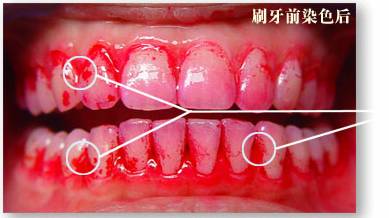 邻间隙及龈缘是牙菌斑的主要附着处
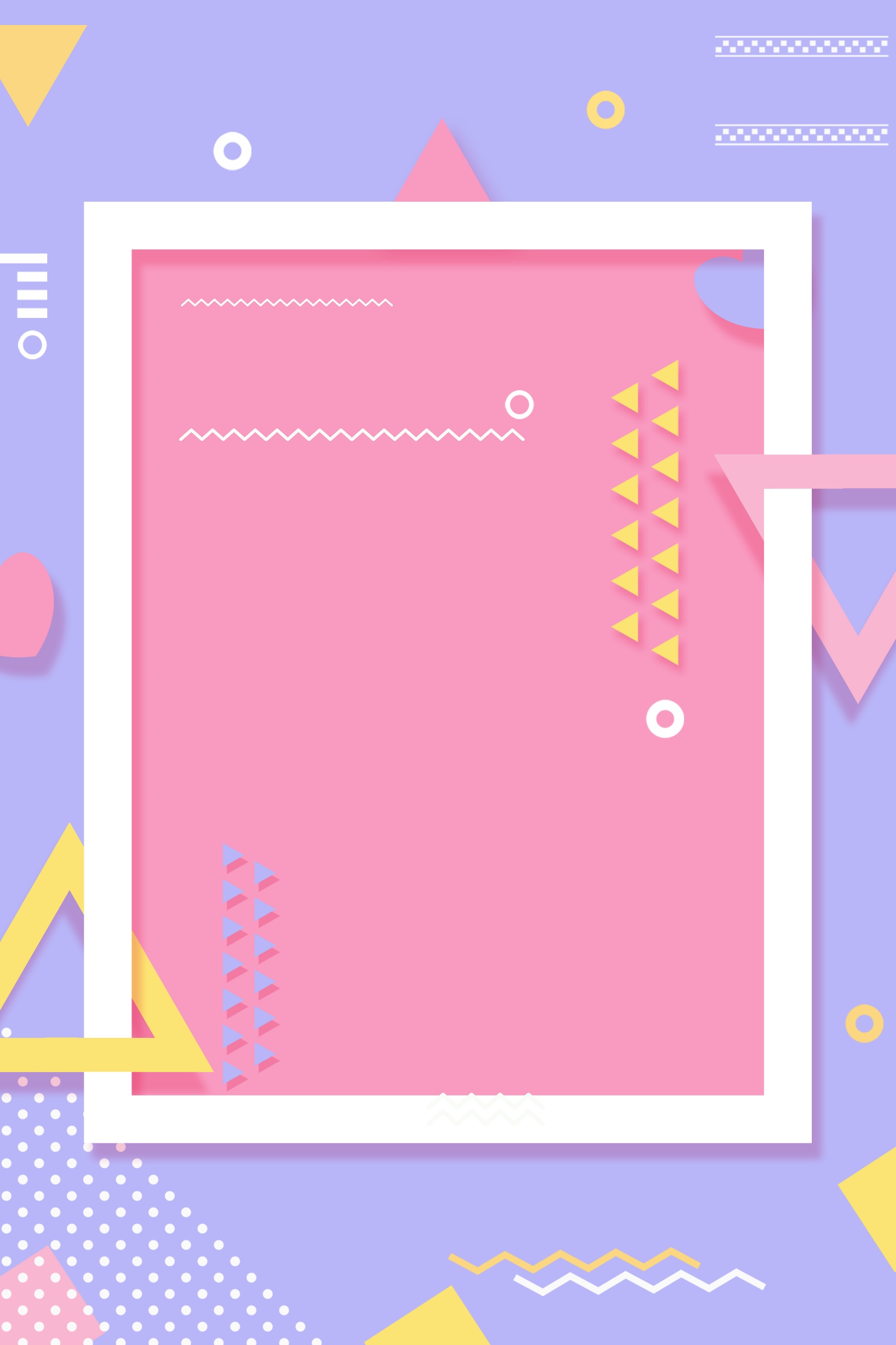 龋齿的危害
局部影响:
   咀嚼
   影响恒牙
   损伤口腔黏膜及软组织
全身影响:
   减缓儿童生长发育,降低机体抵抗力
   影响发音
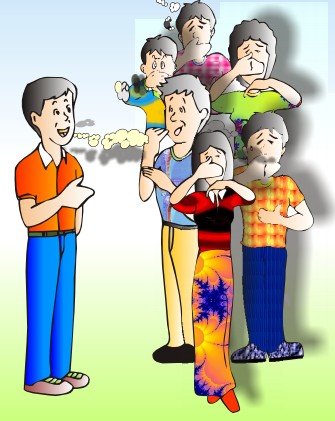 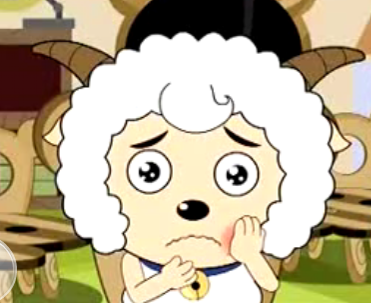 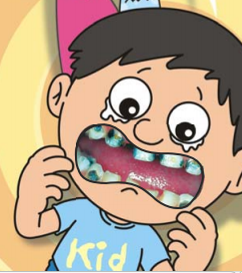 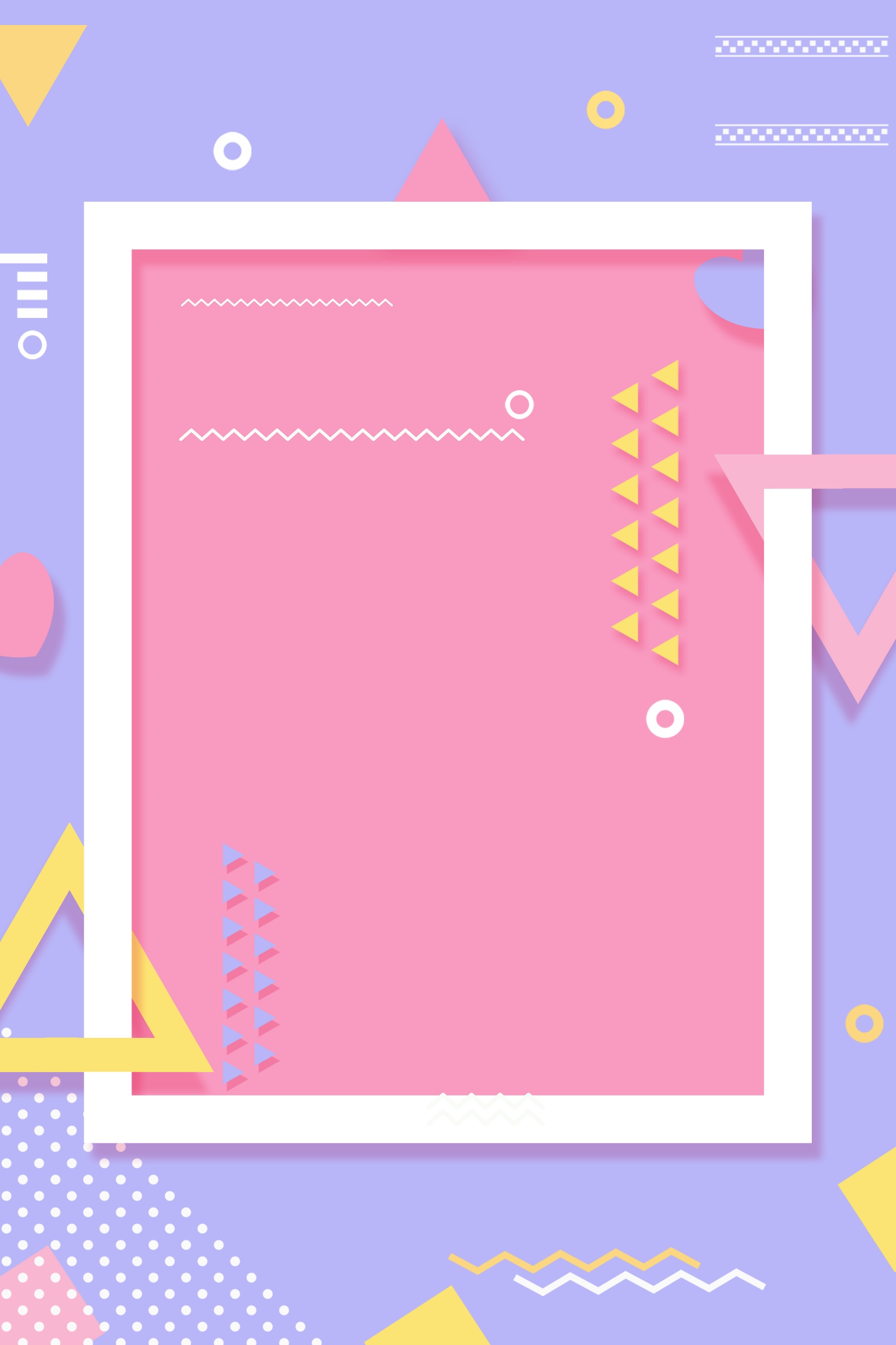 六龄齿缺失的危害
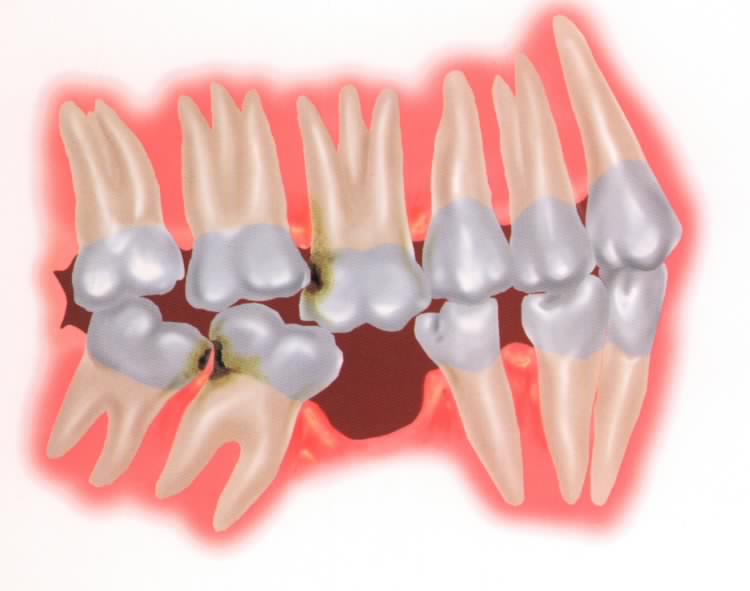 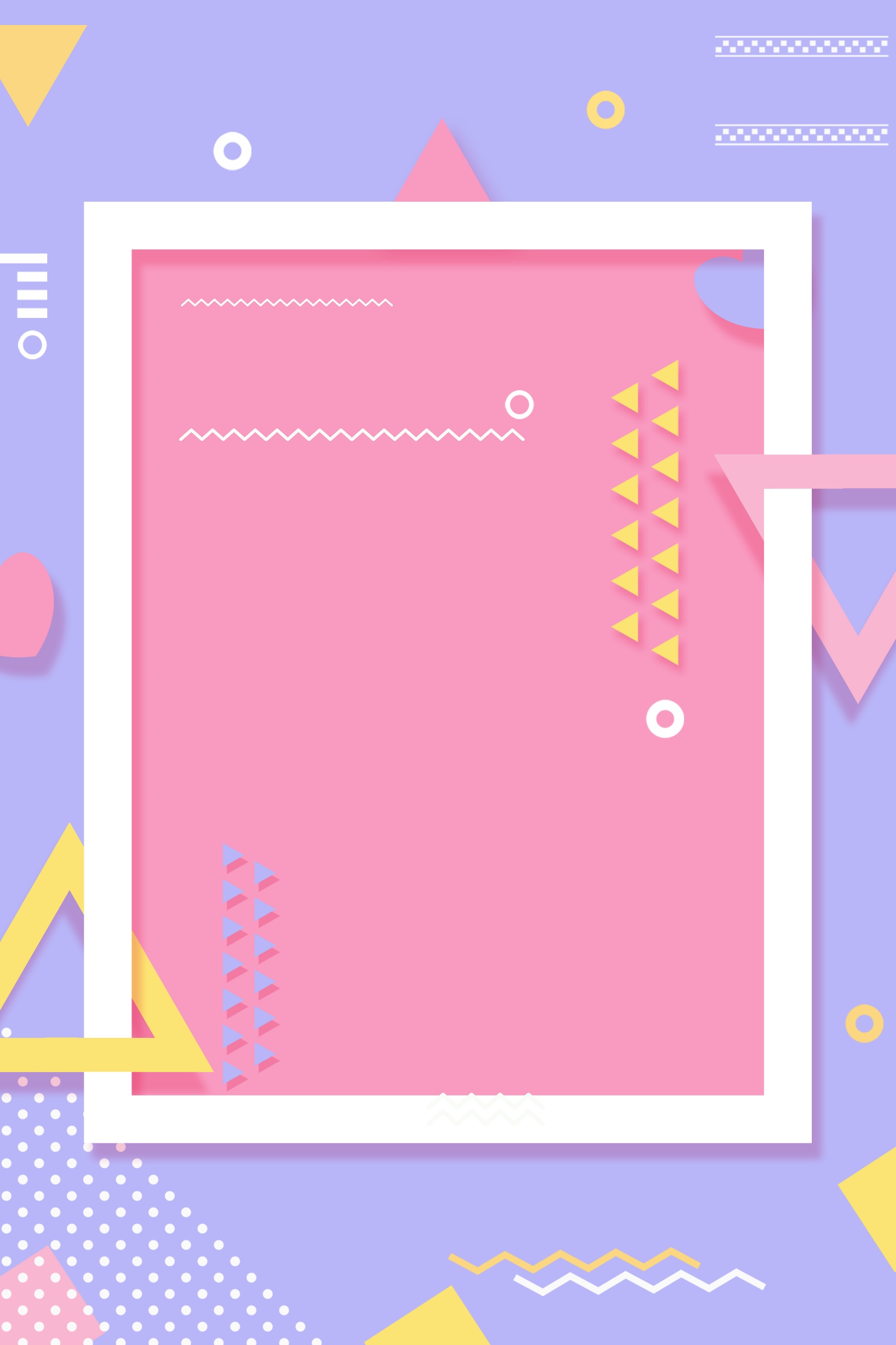 有利于牙齿的食物
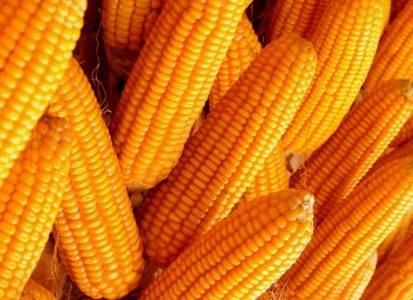 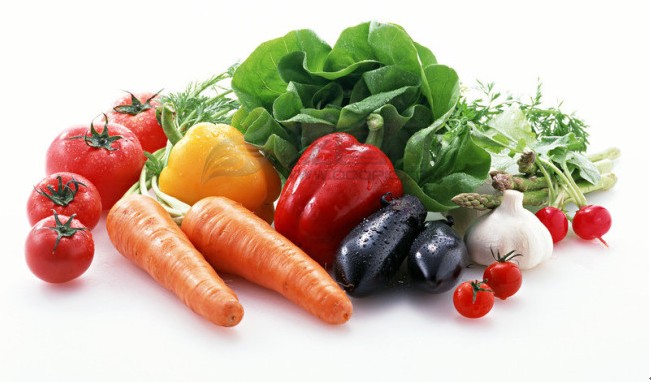 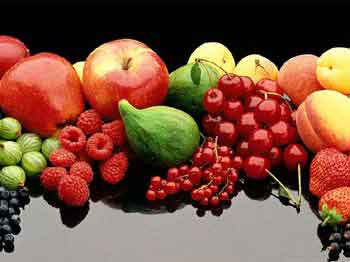 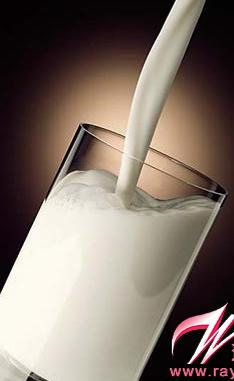 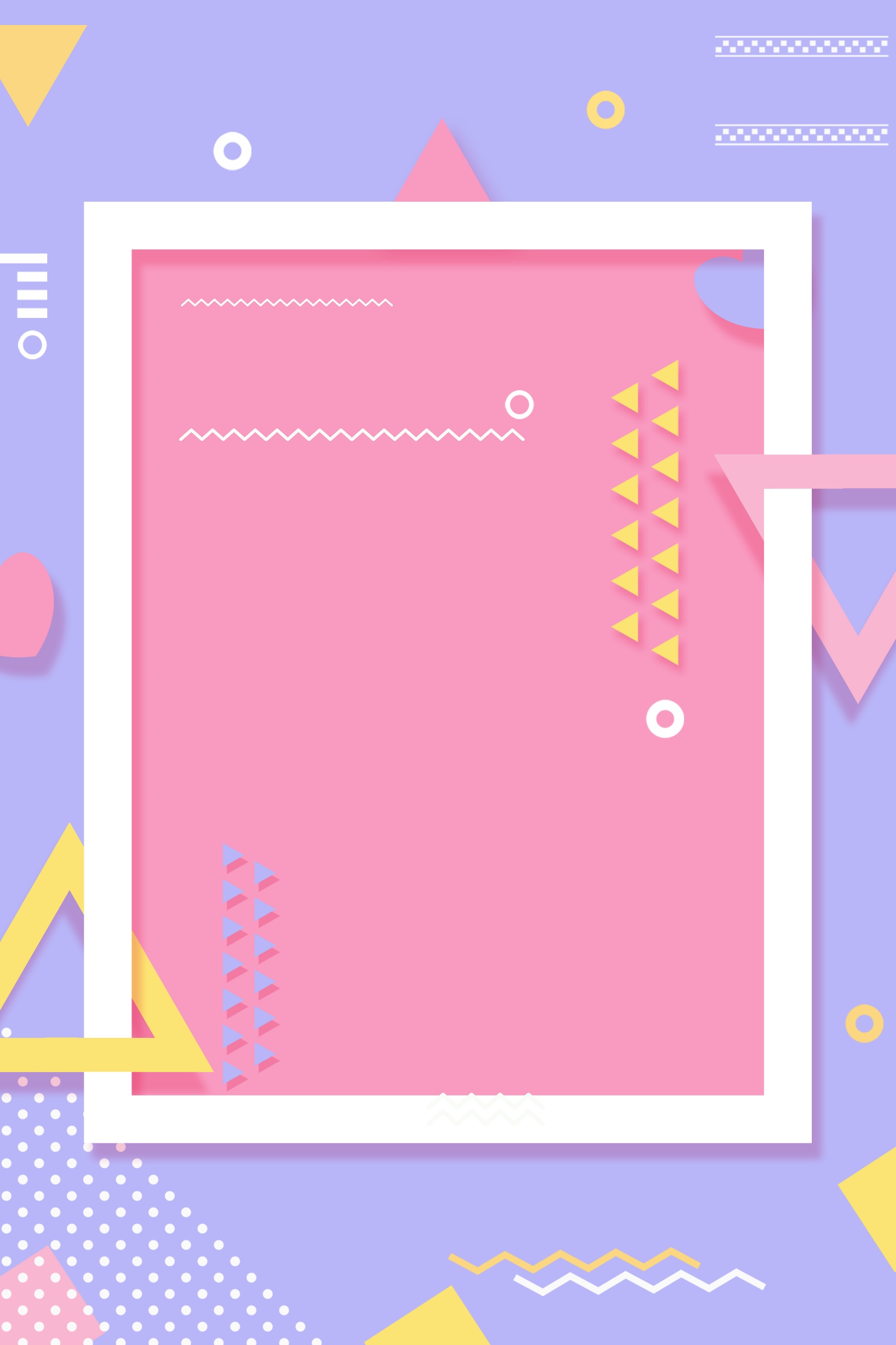 不利于牙齿的食物
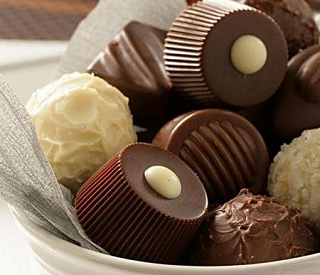 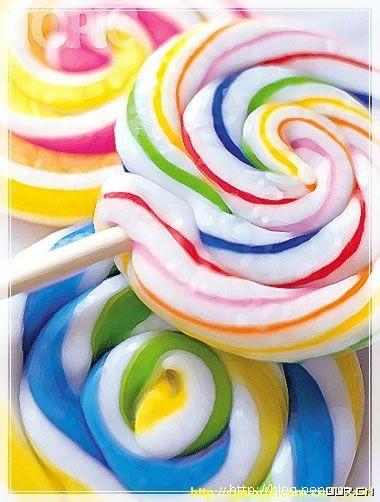 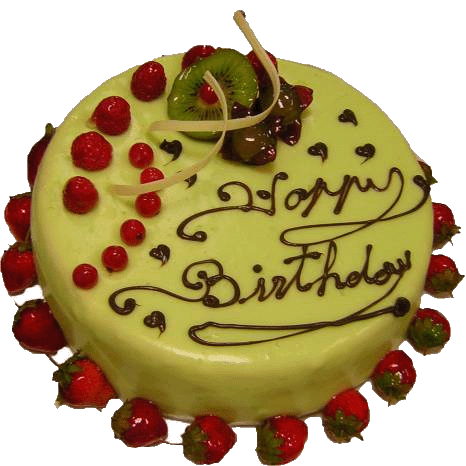 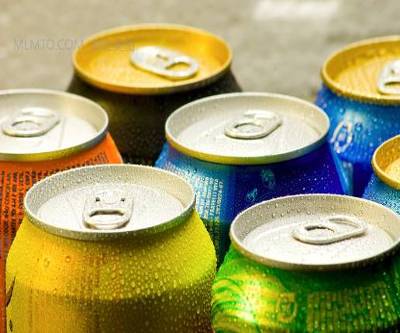 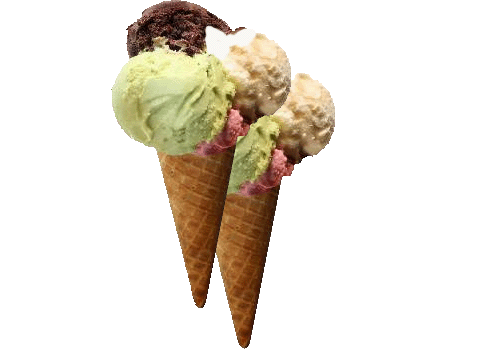 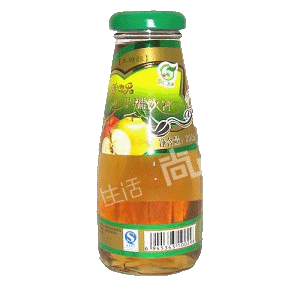 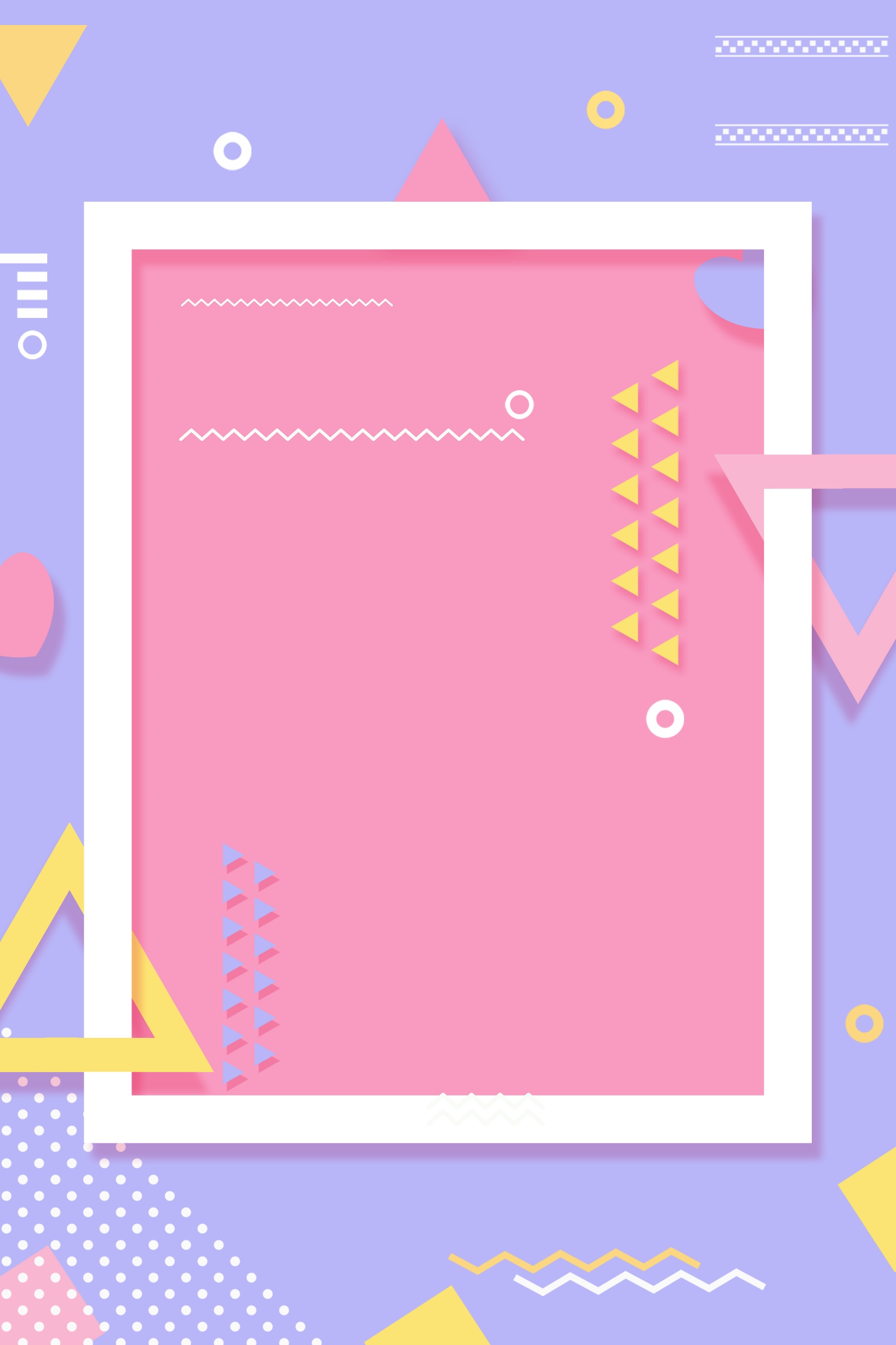 为什么要少吃？
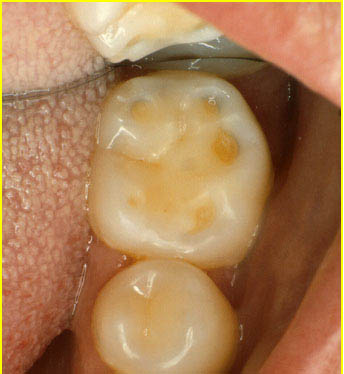 零食：粘附在牙齿上不易清洁导致蛀牙

饮 料：酸酸甜甜很好喝，因为含有糖和酸         导致蛀牙和酸蚀症
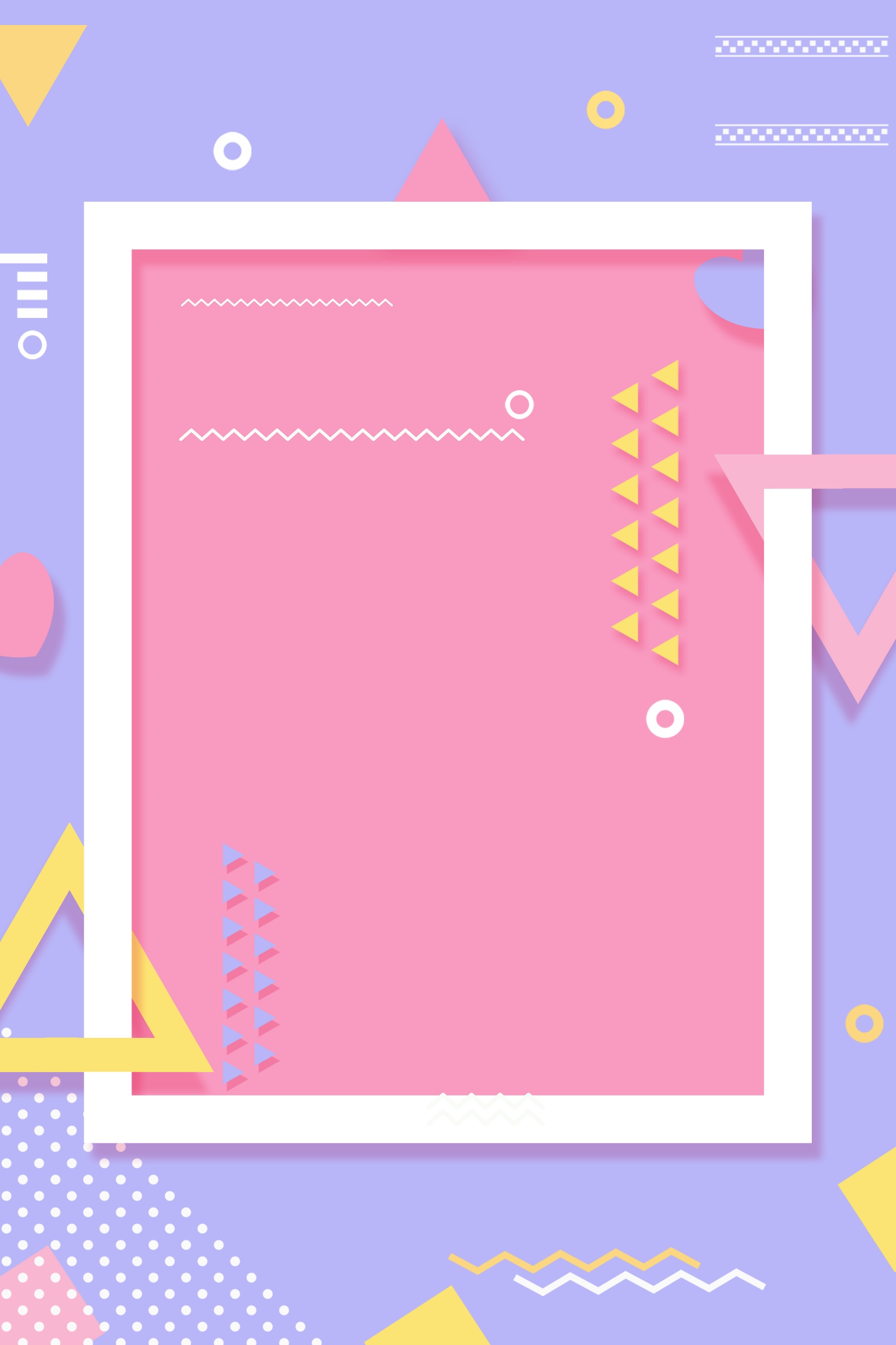 注意
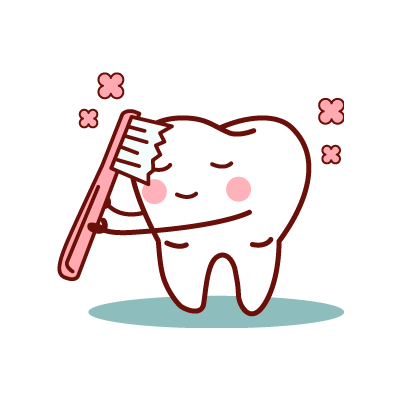 甜食与正餐一起吃，
       减少两餐之间吃零食或   
       甜食的次数。
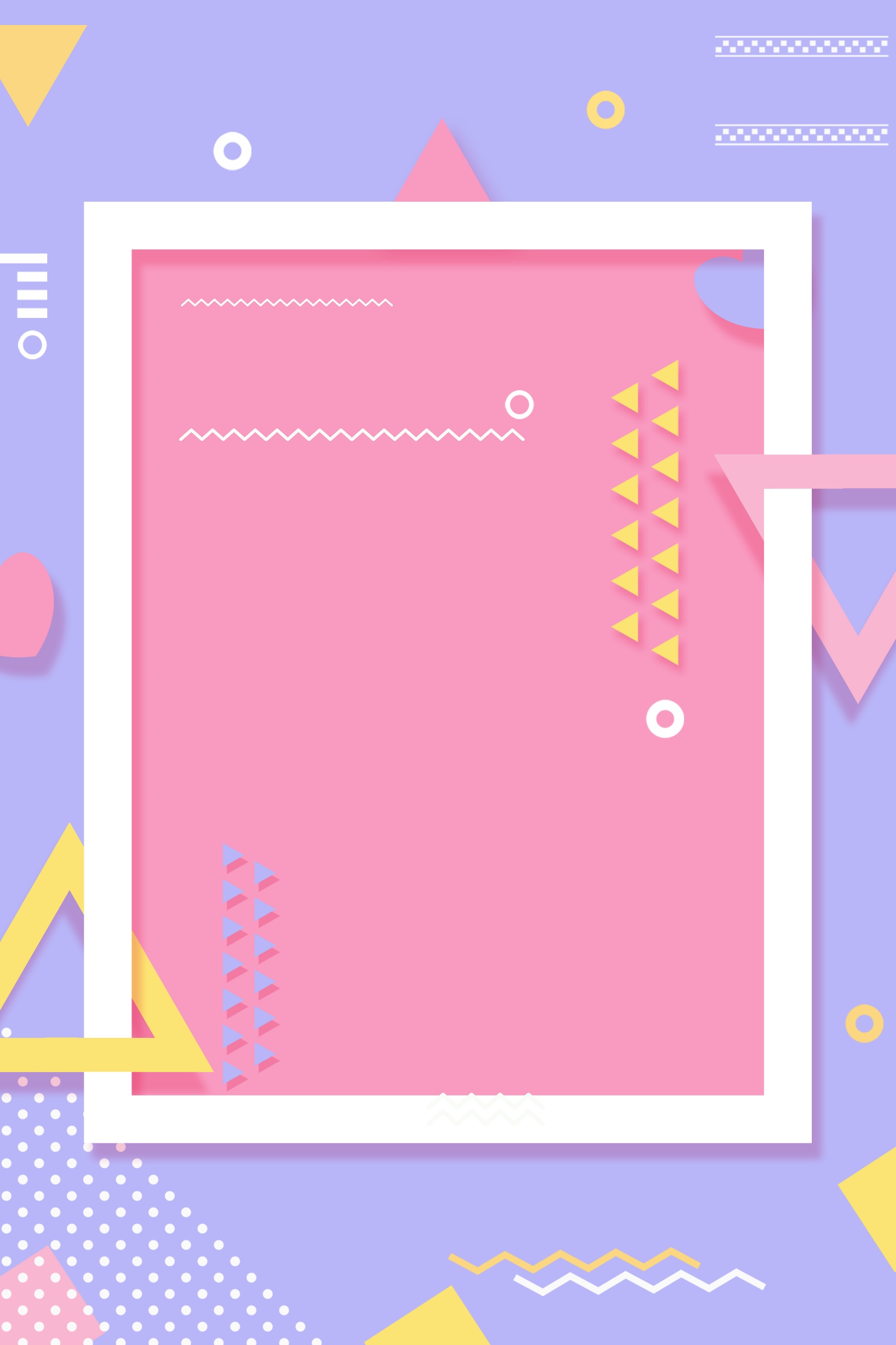 刷牙
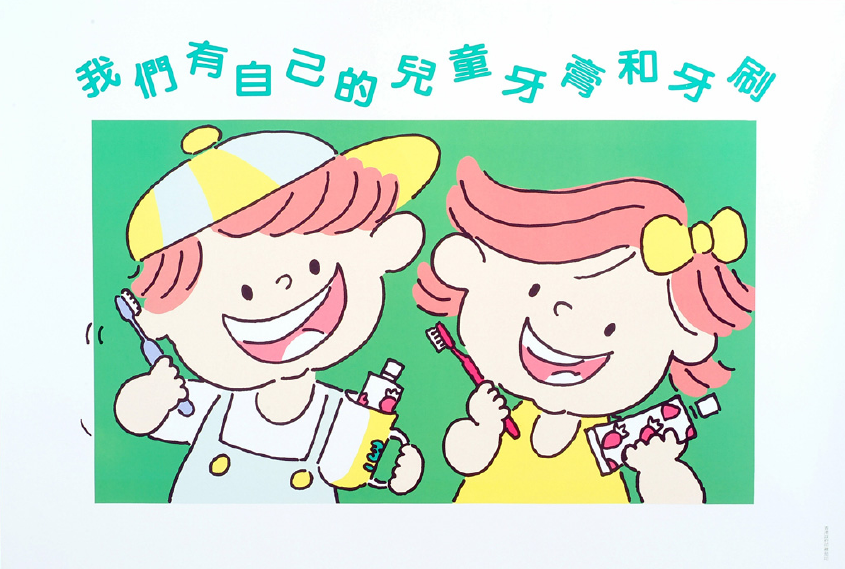 我们有自己的儿童保健牙刷和儿童含氟牙膏
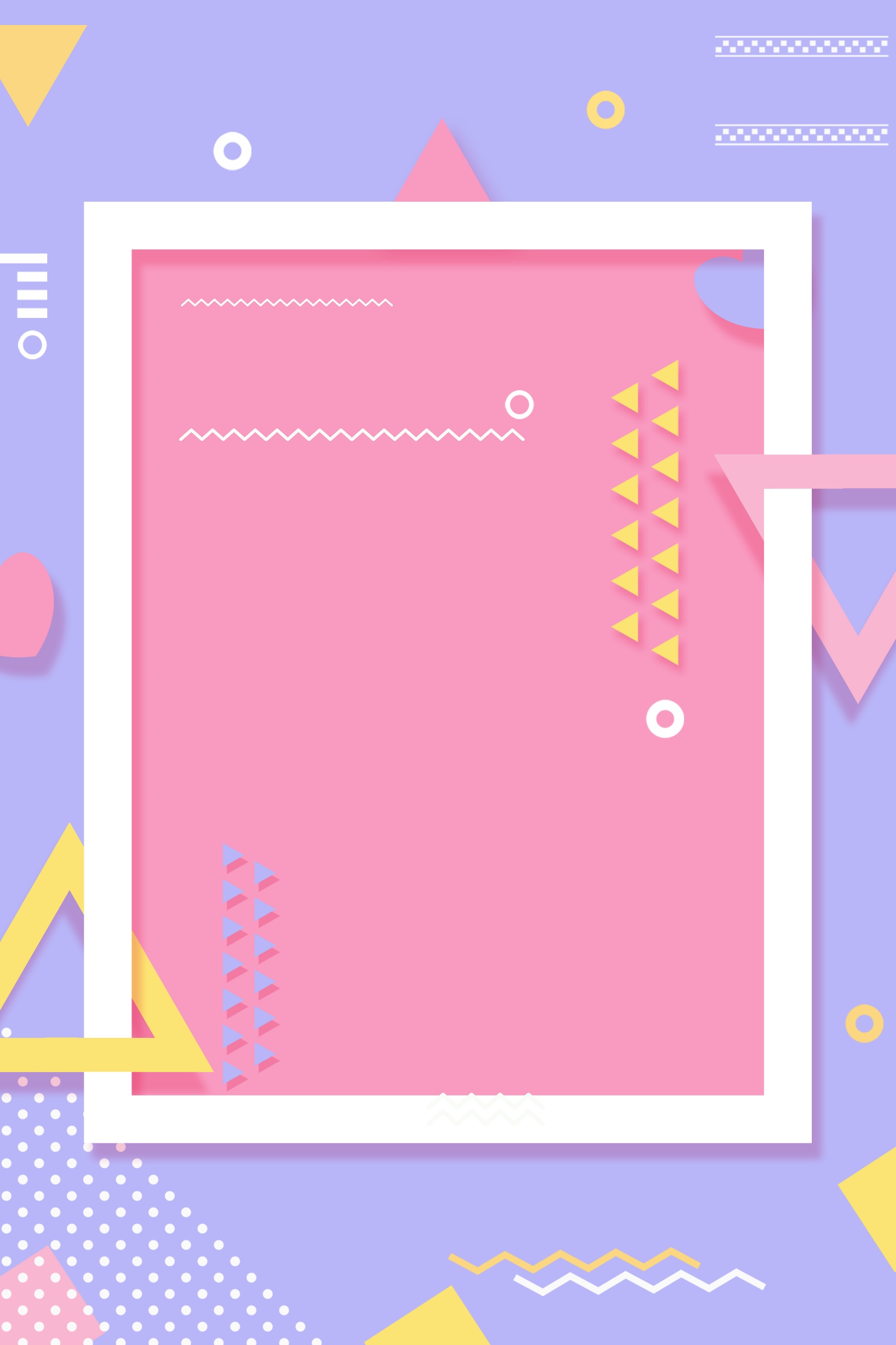 预防龋齿小口诀
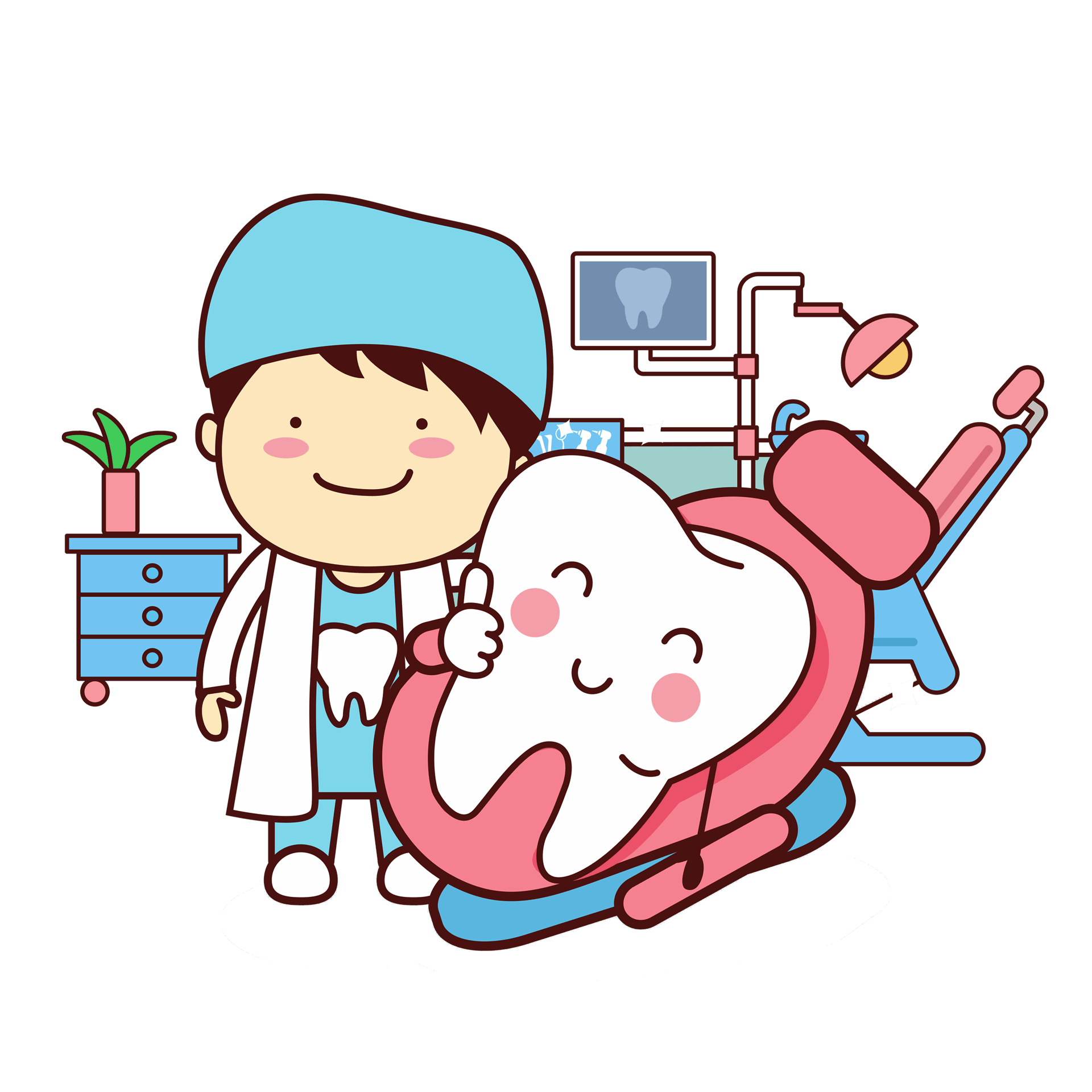 小朋友，请听话，挑食偏食体质差
糖果零食要少吃，早晚应把牙齿刷
含氟牙膏坚持用，保健牙刷更护牙
六龄牙，很重要，窝沟封闭保护它
口腔检查不能少，半年一次去看牙
有病早治痛苦小，口腔健康齐欢笑
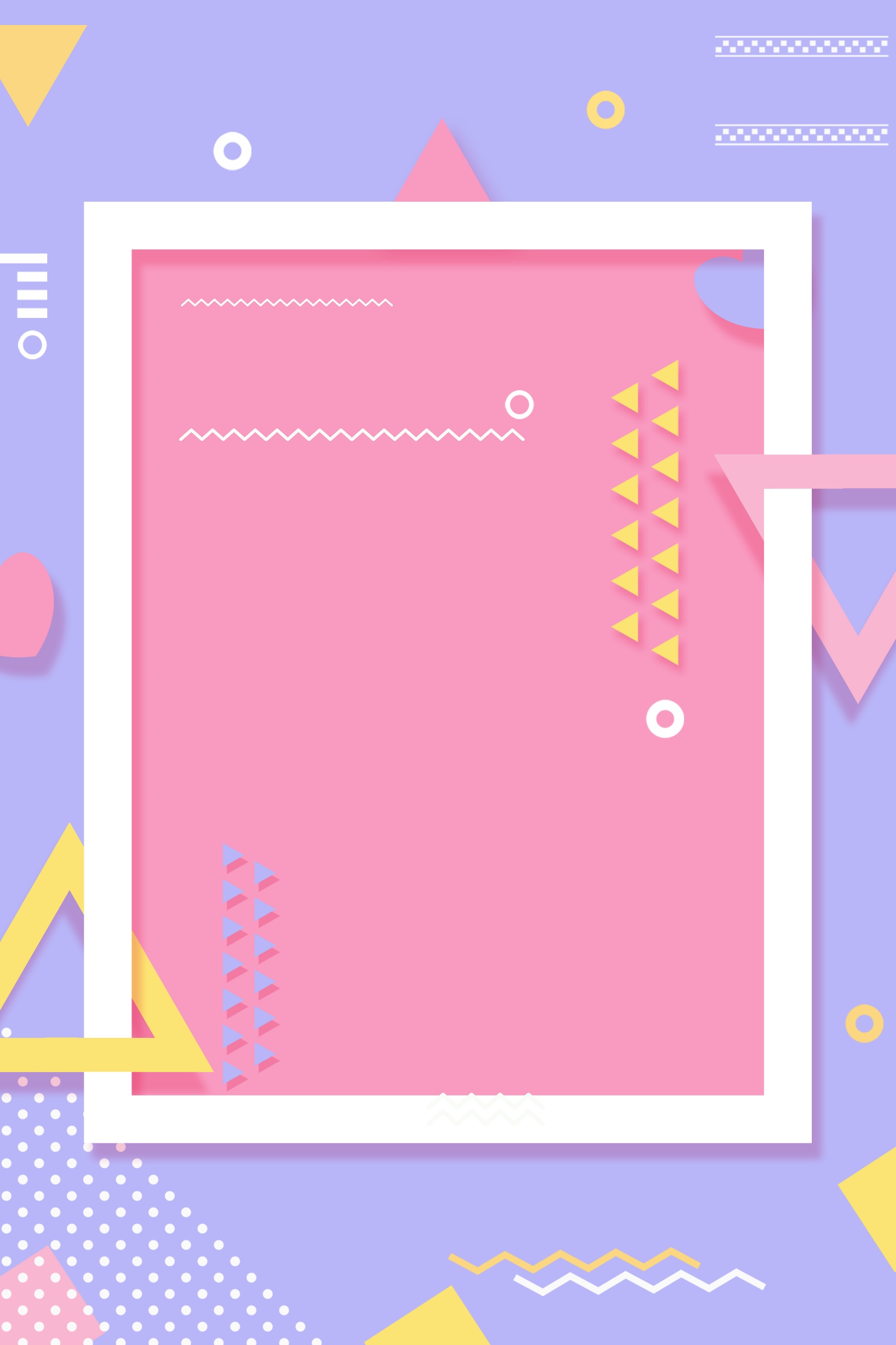 牙 龈
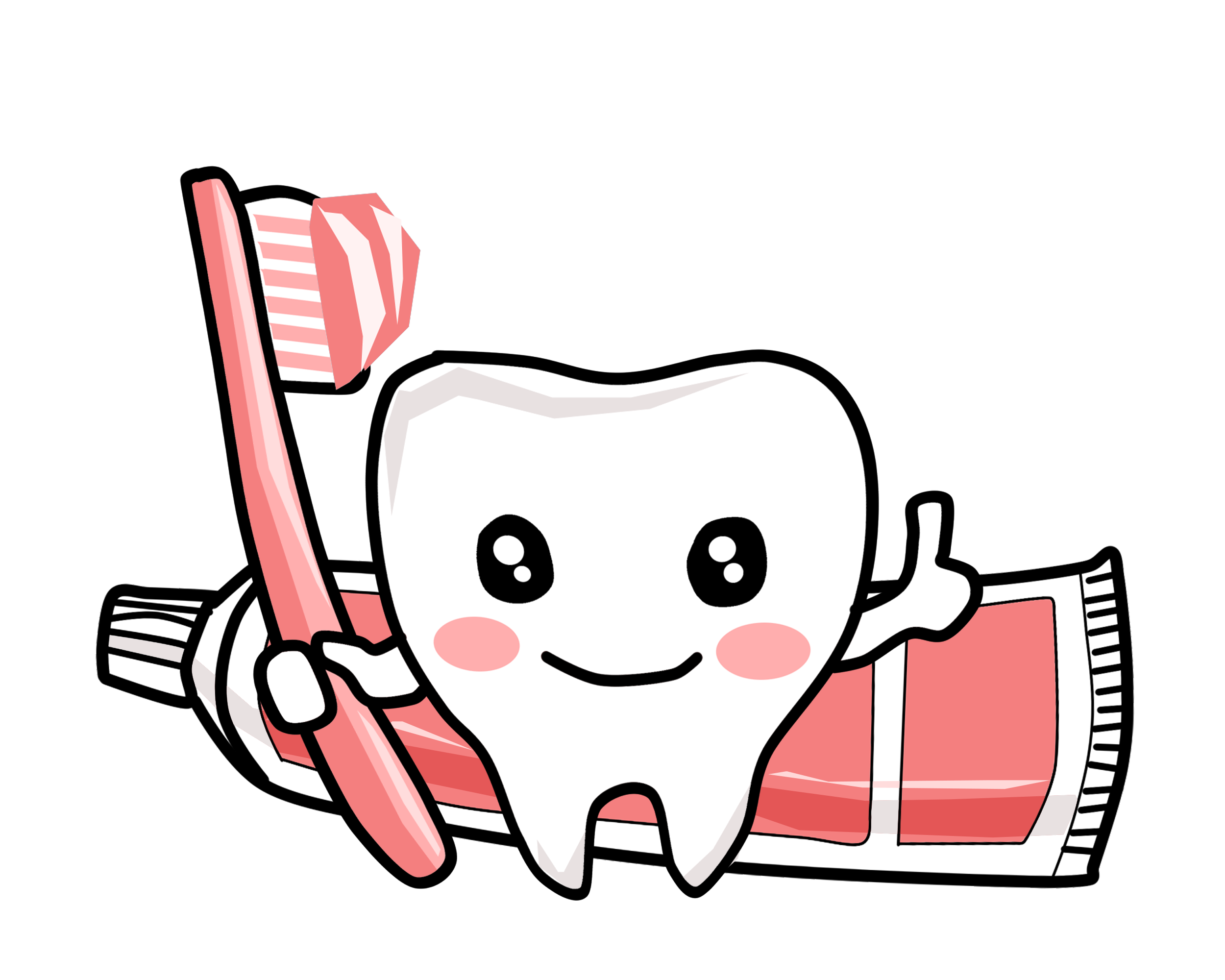 健康的牙龈是坚固的，不会出血
牙龈紧密地包围在牙齿的周围
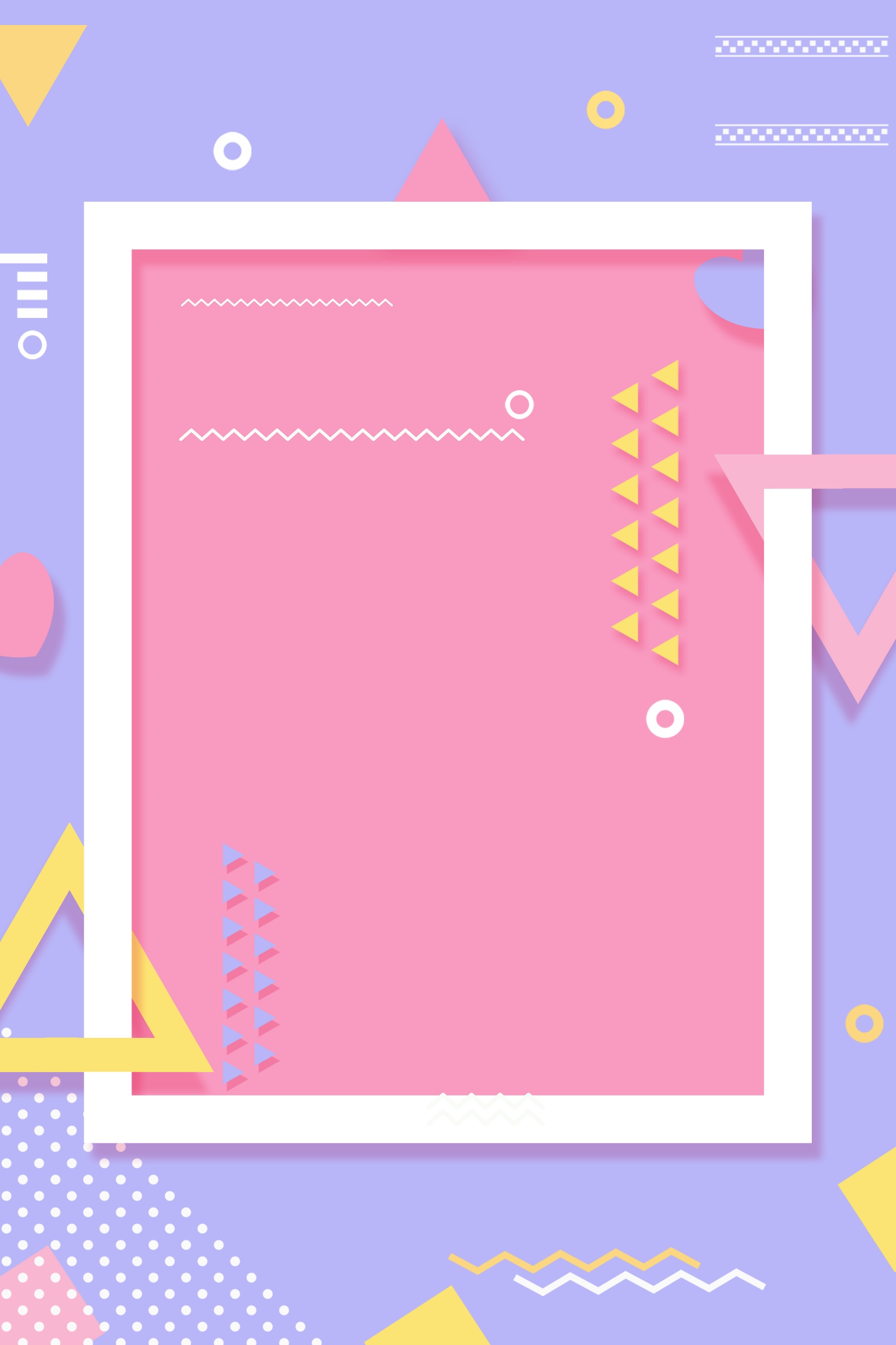 牙龈炎
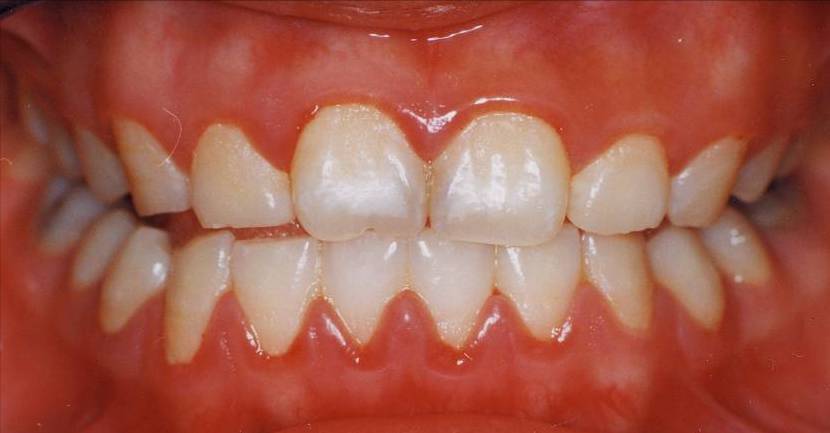 当牙龈被细菌感染后，出现了牙龈炎健康的牙龈就会有红、肿等症状，并且在刷牙或进食过程中可能会出血
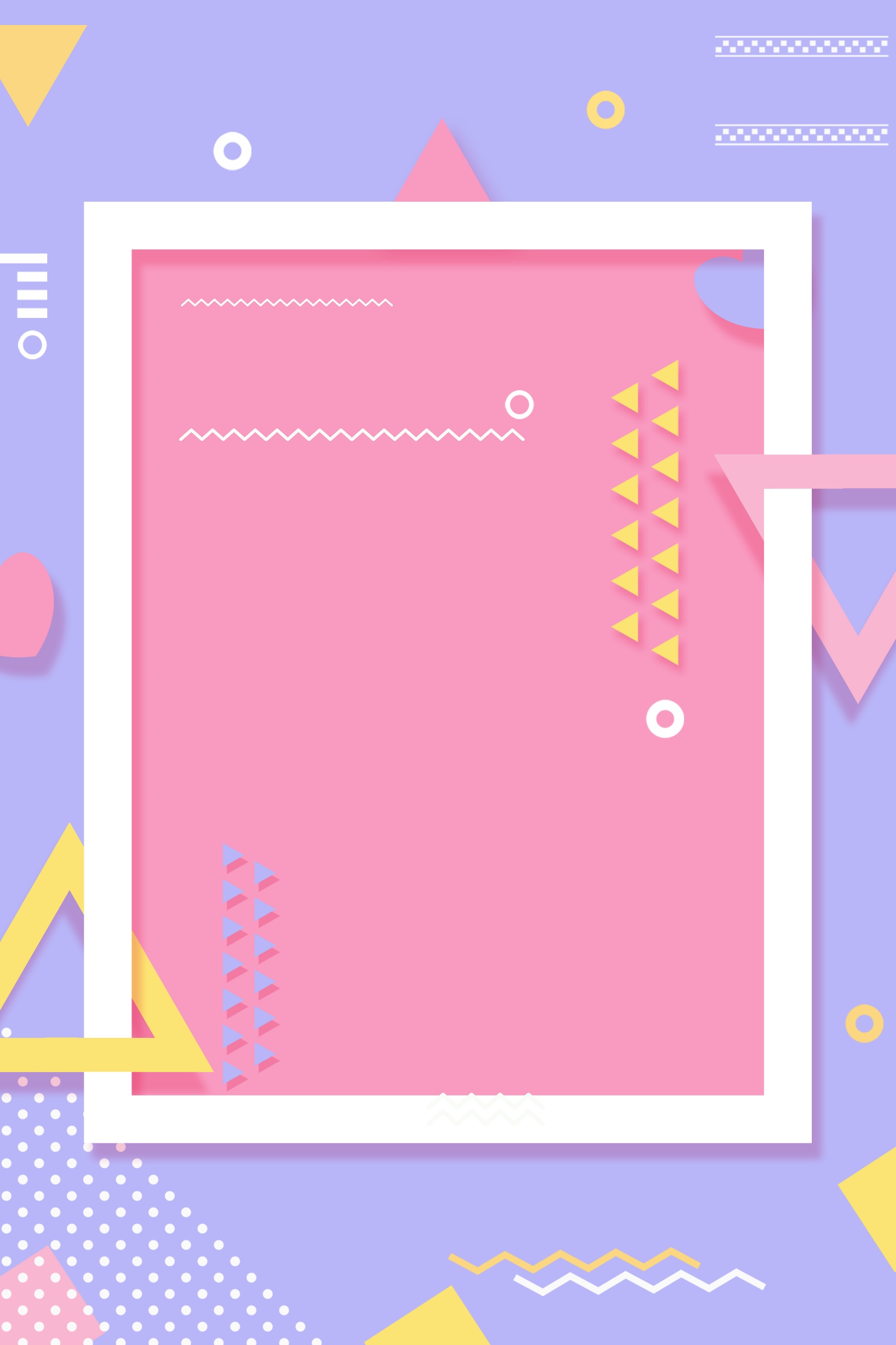 牙齿折断的分类
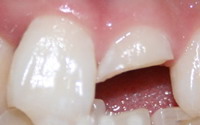 牙冠折断、牙根折断、冠根折断
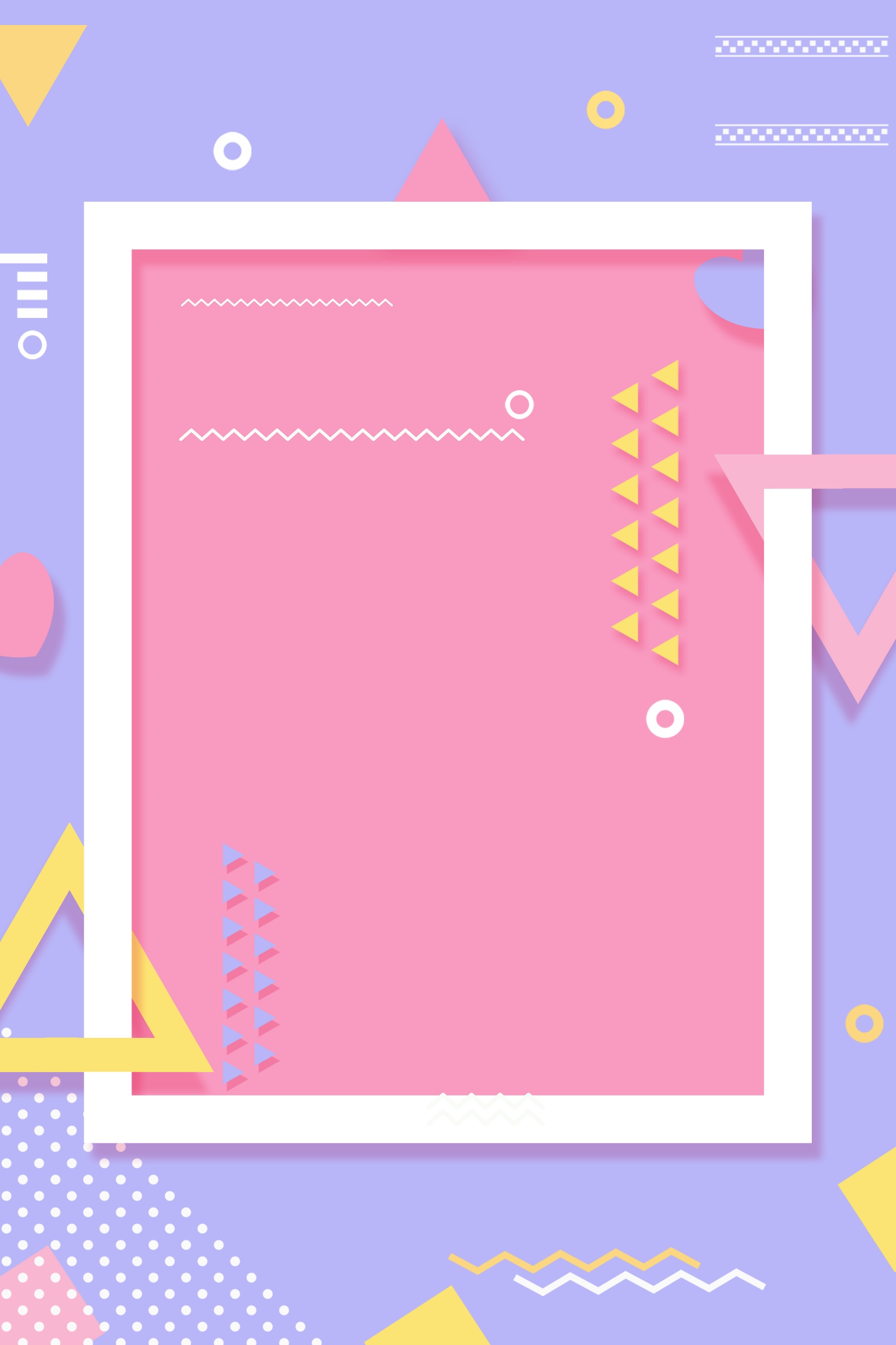 当牙齿完全脱落时
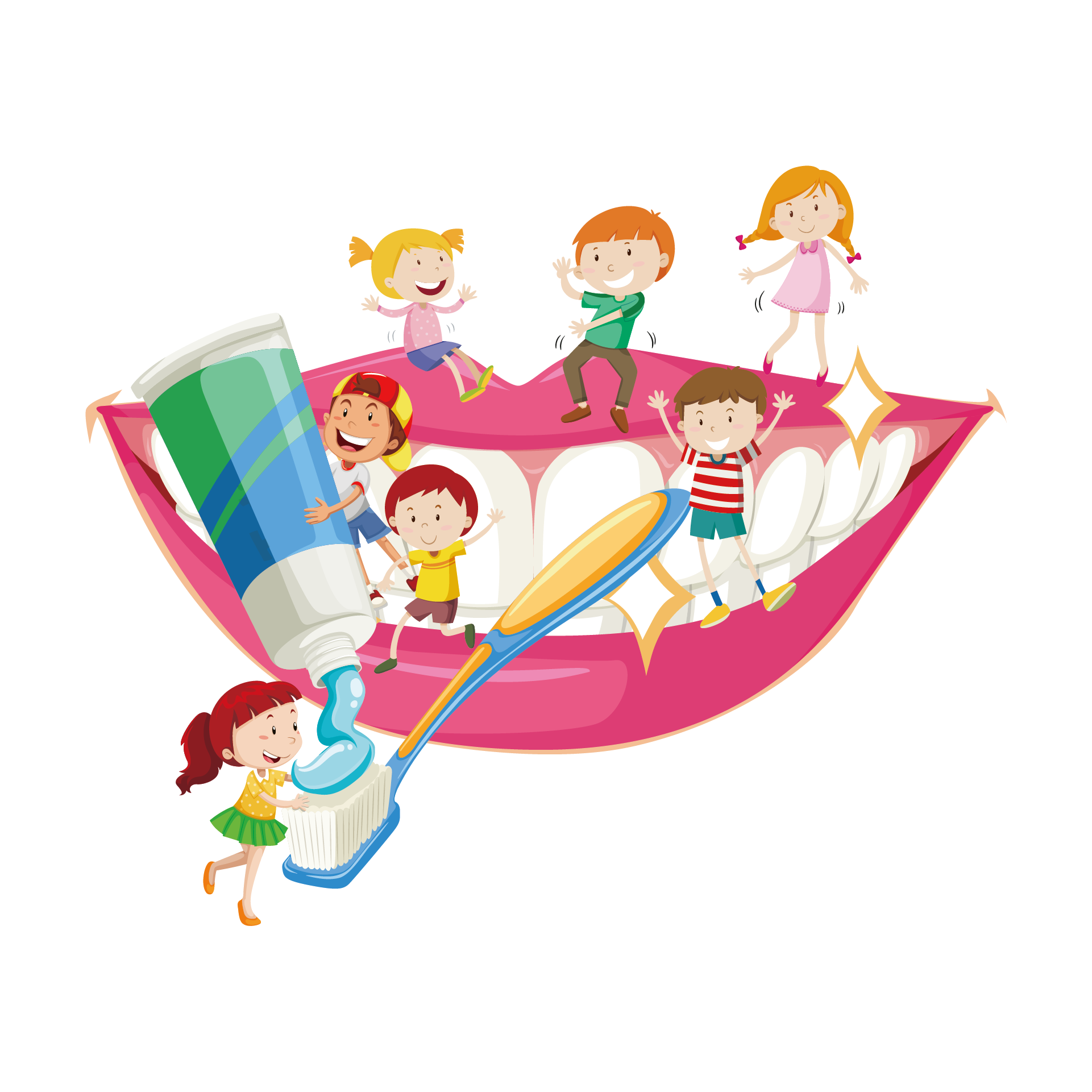 找回牙齿，只能拿着牙冠部用清水或牛奶冲洗干净              千万不要刷
放在牛奶中或置于舌下   并且要尽快到医院处理
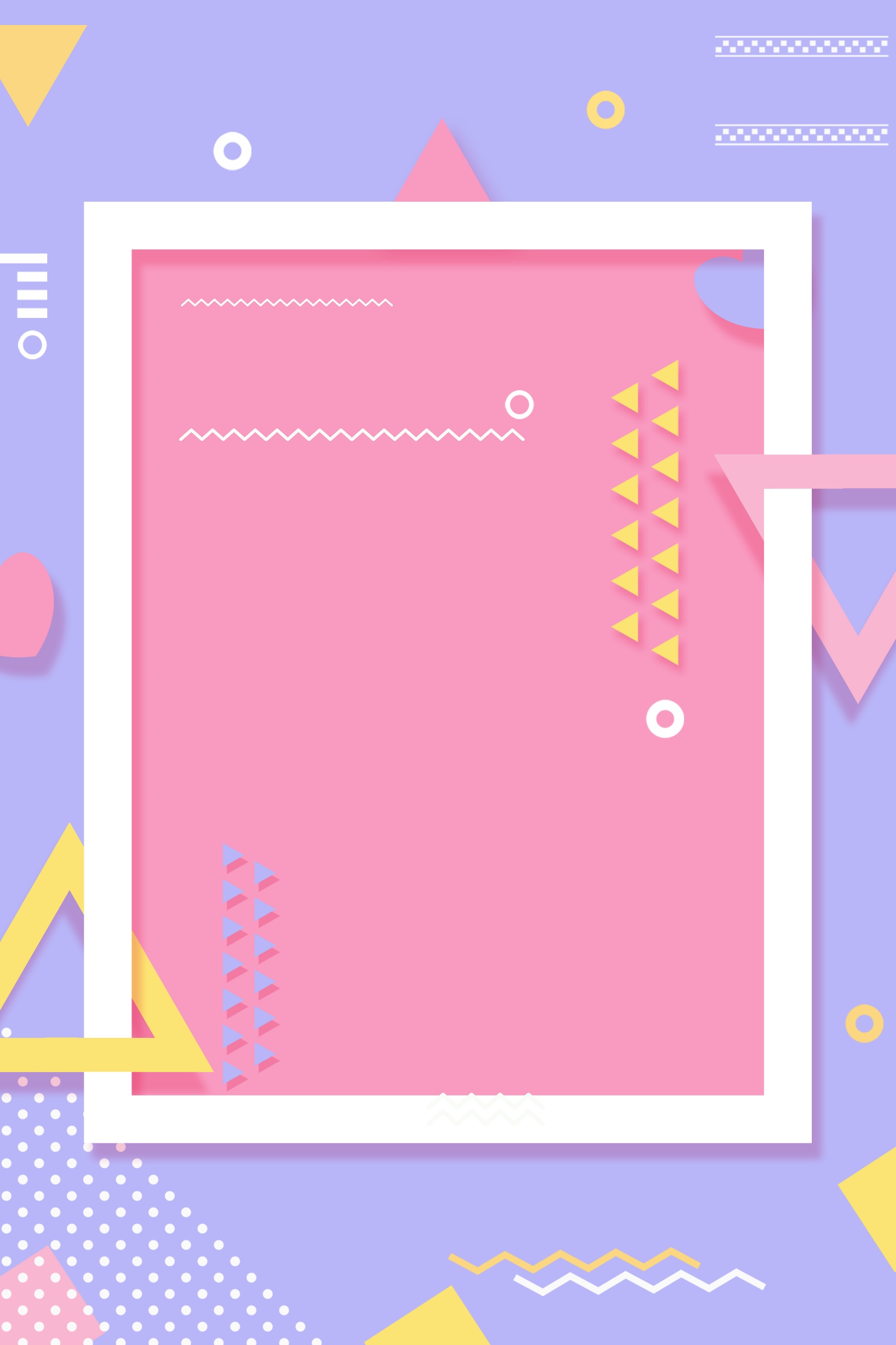 ９.２０爱牙日
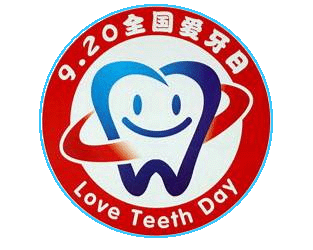 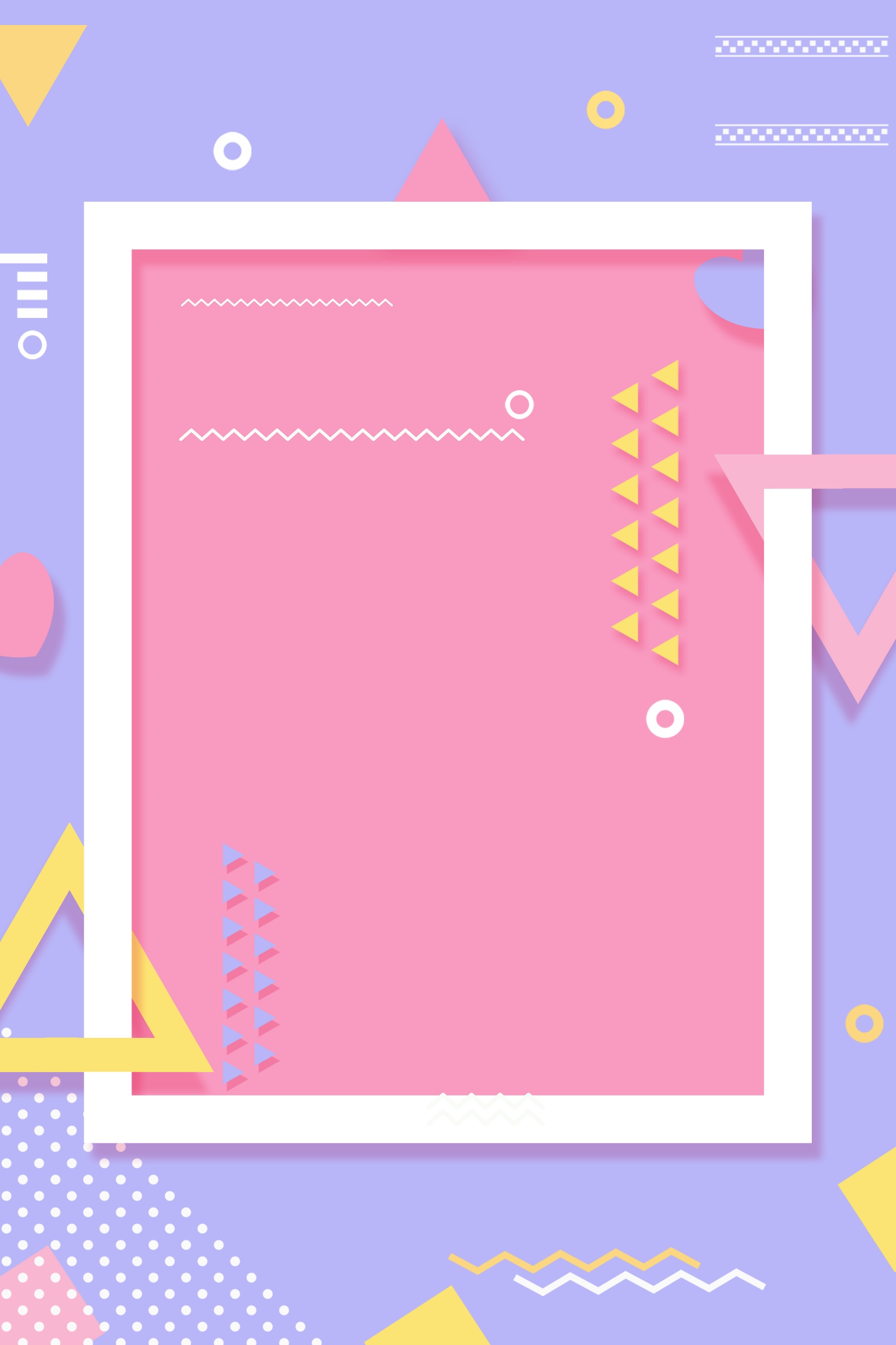 我们的目标
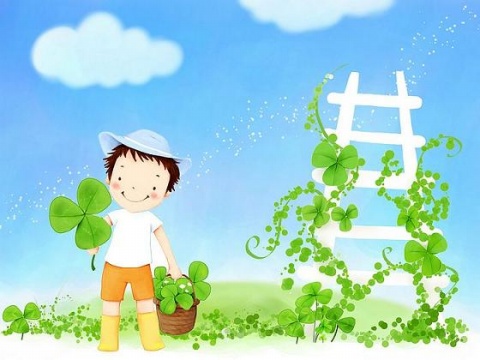 健康的口腔灿烂的笑容
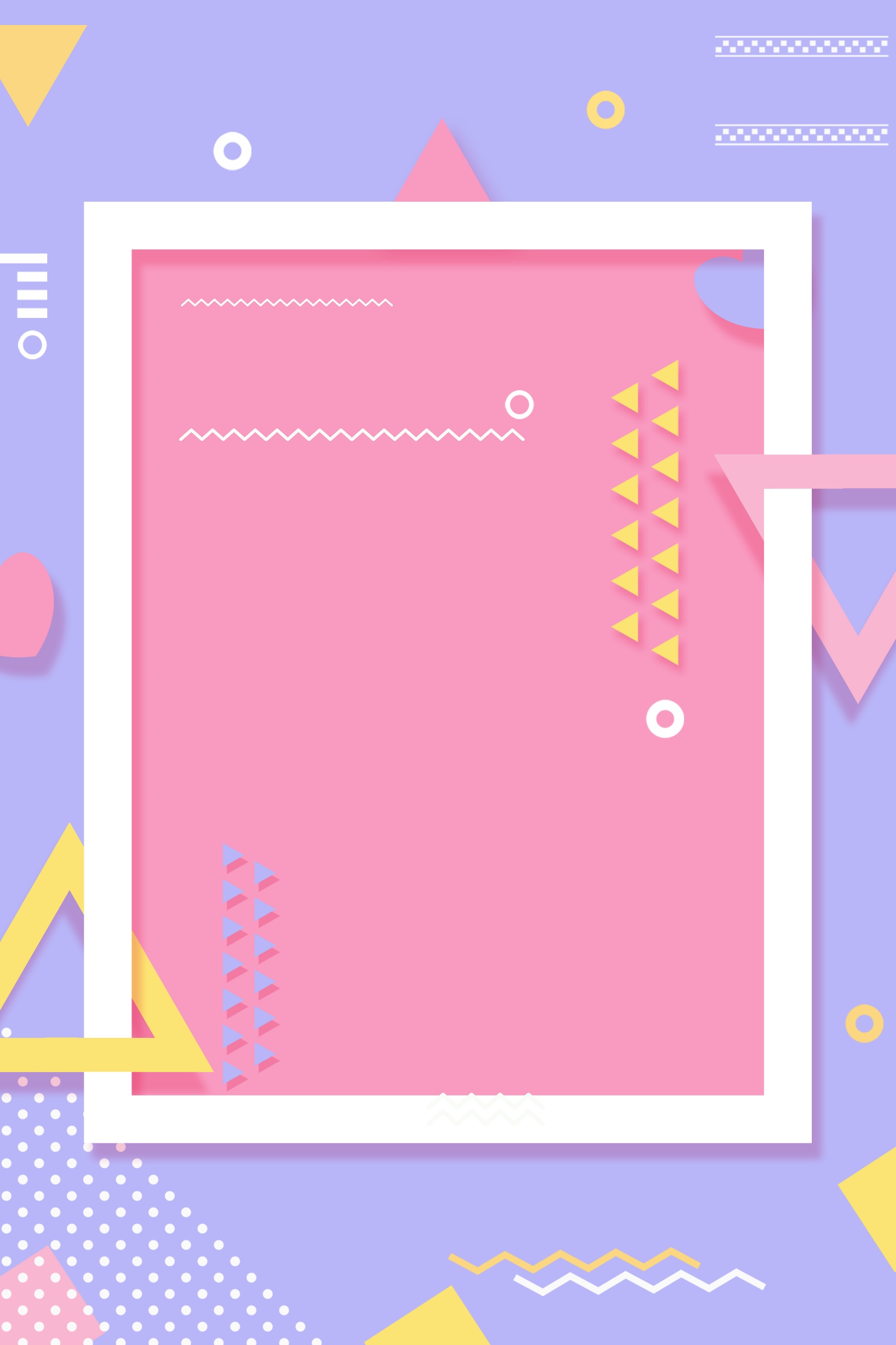 谢谢欣赏
谢谢欣赏
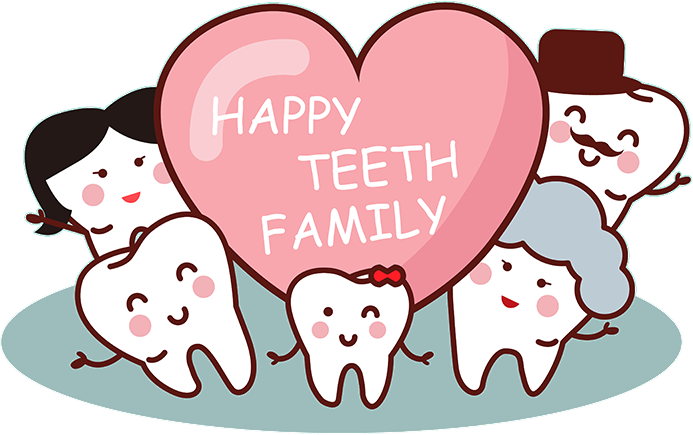